LANGUAGE  PROCESSOR
DEPARTMENT OF INFORMATION TECHNOLOGY
R.KARTHIGAICHELVI
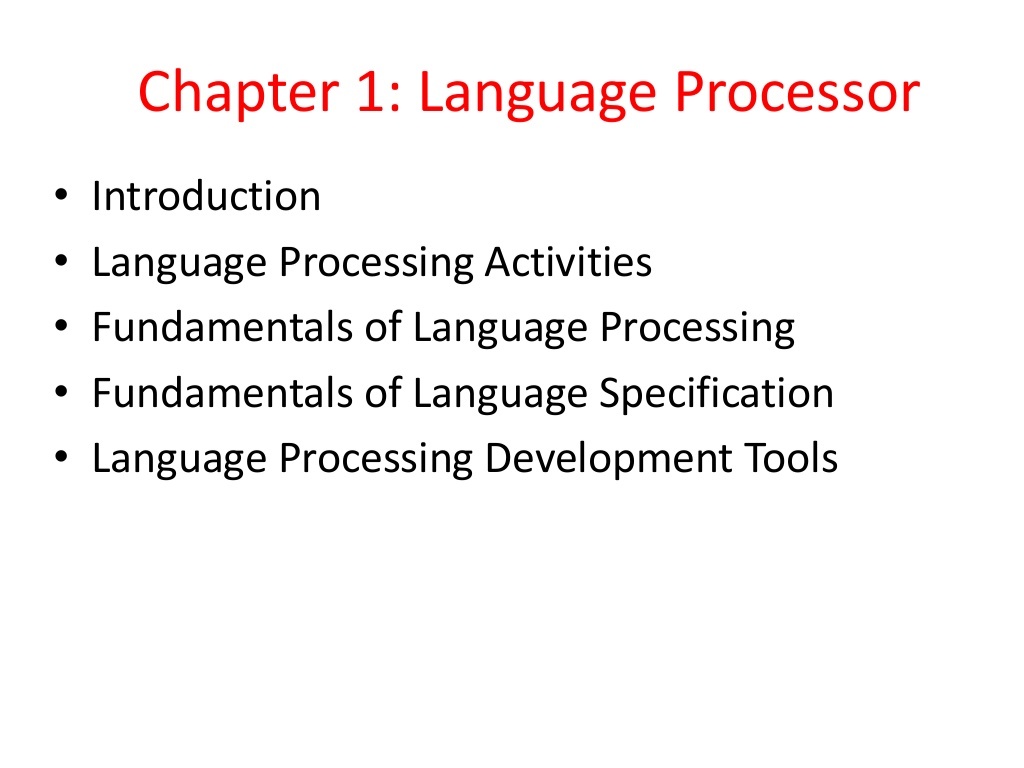 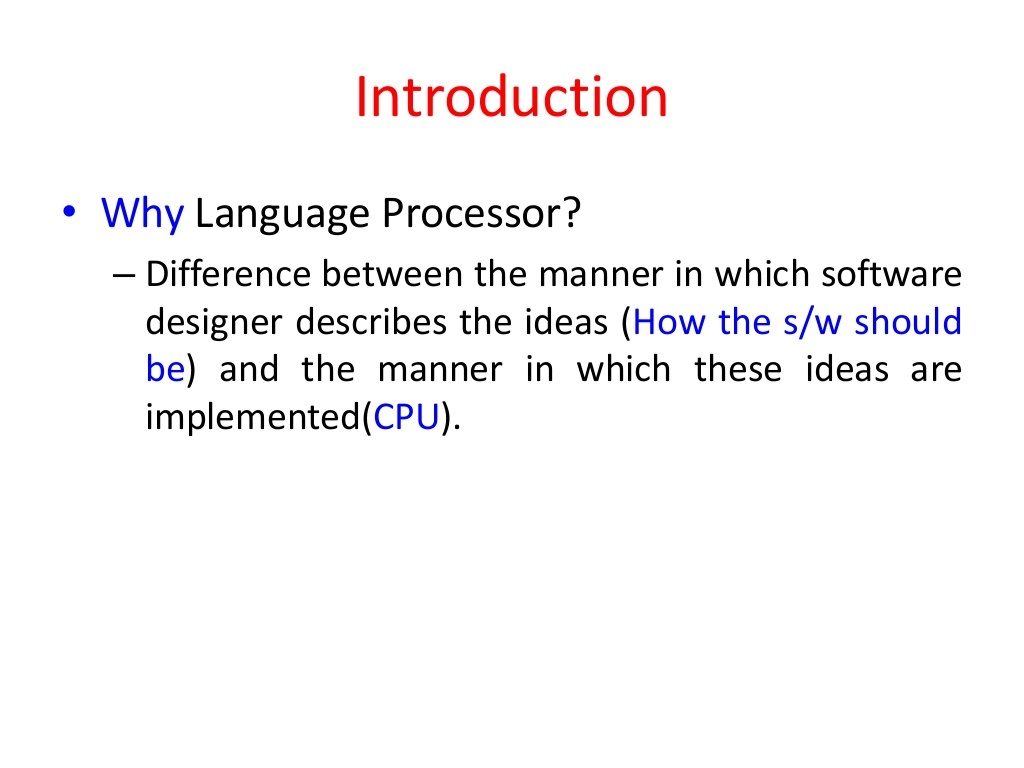 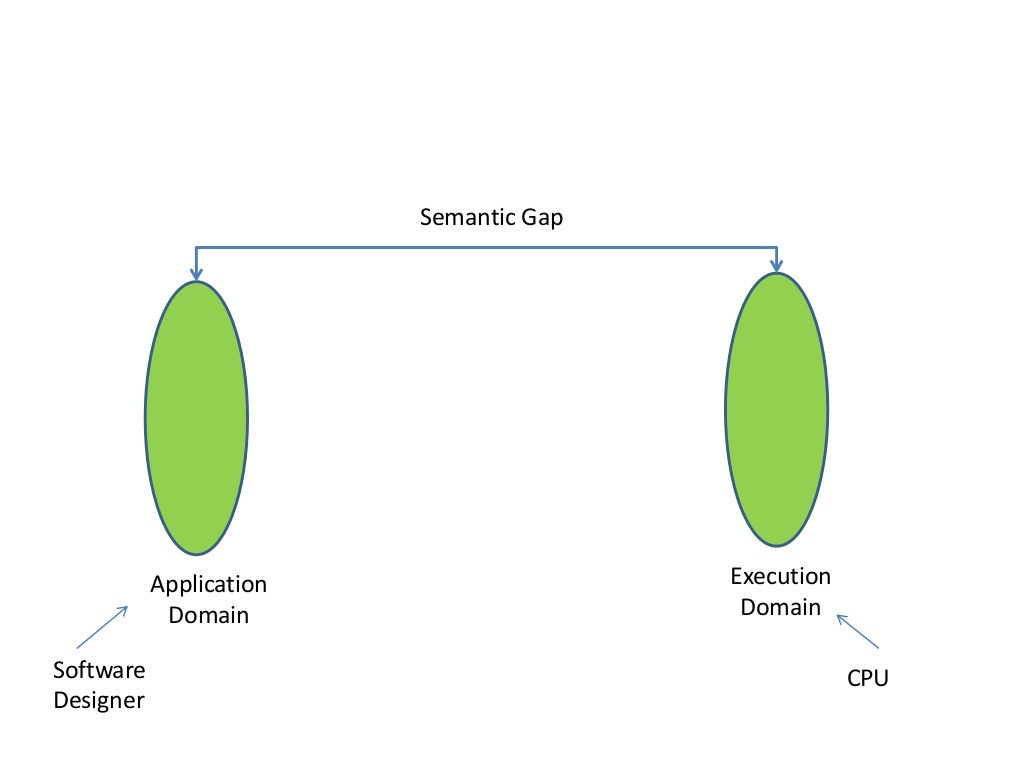 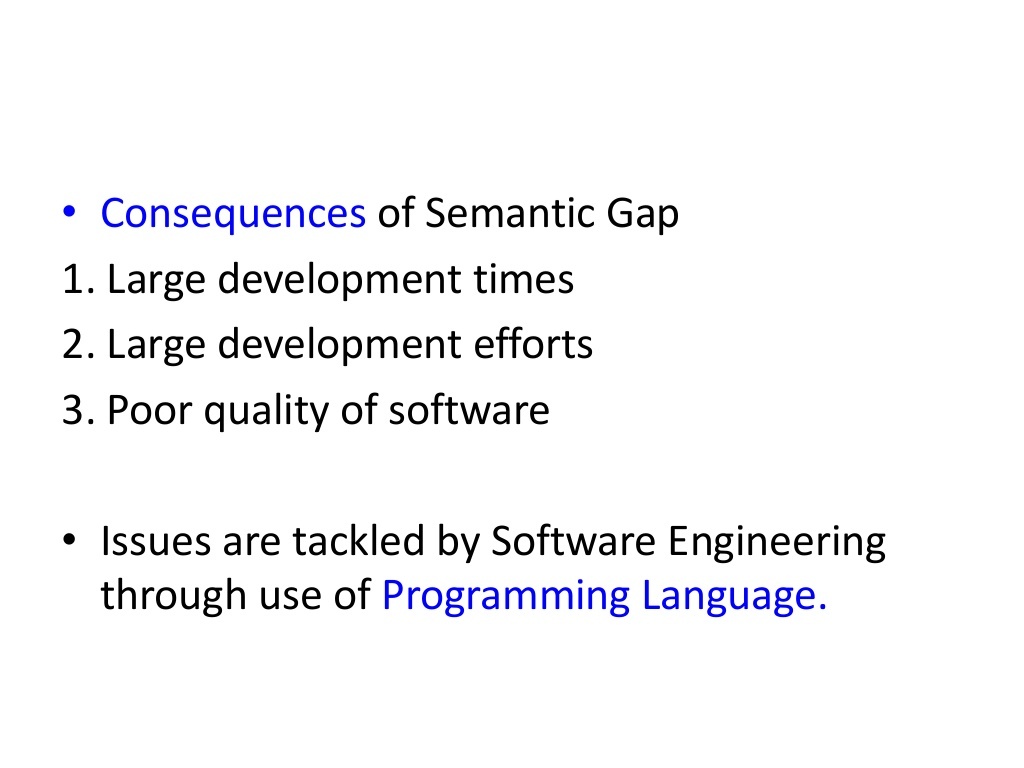 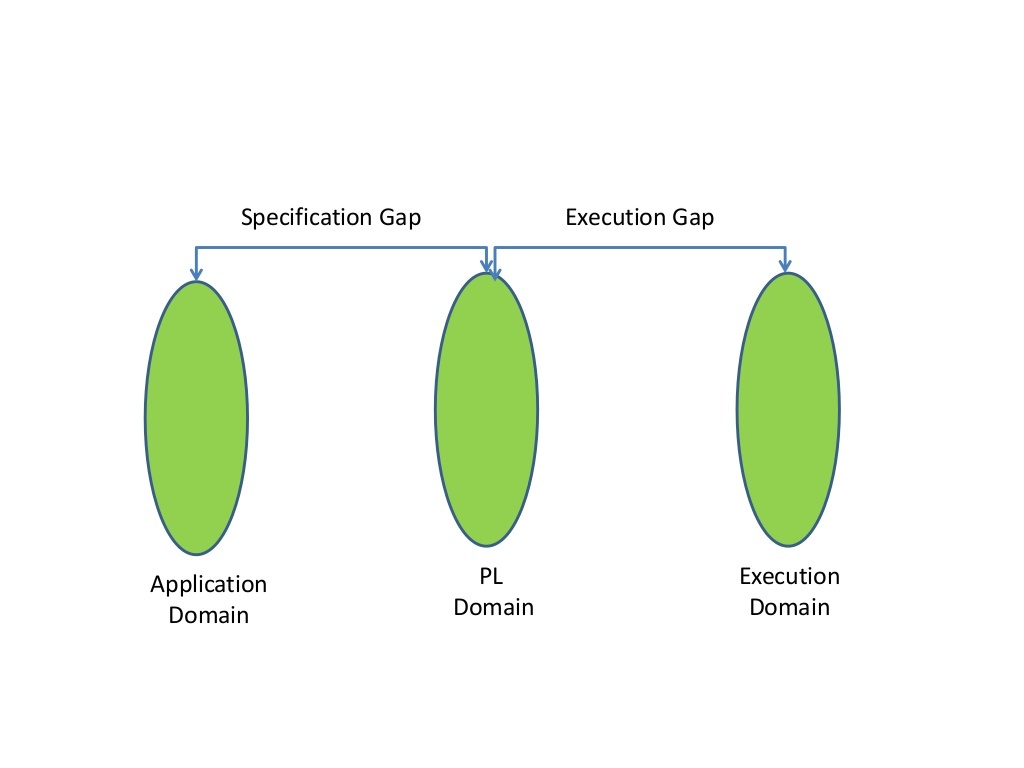 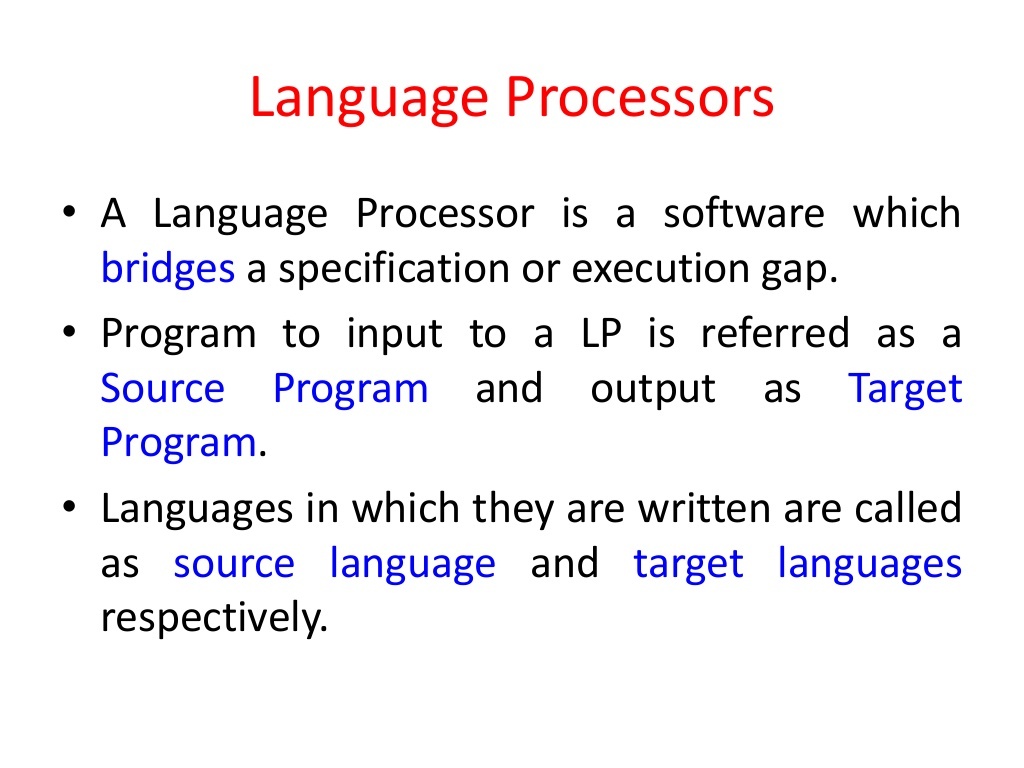 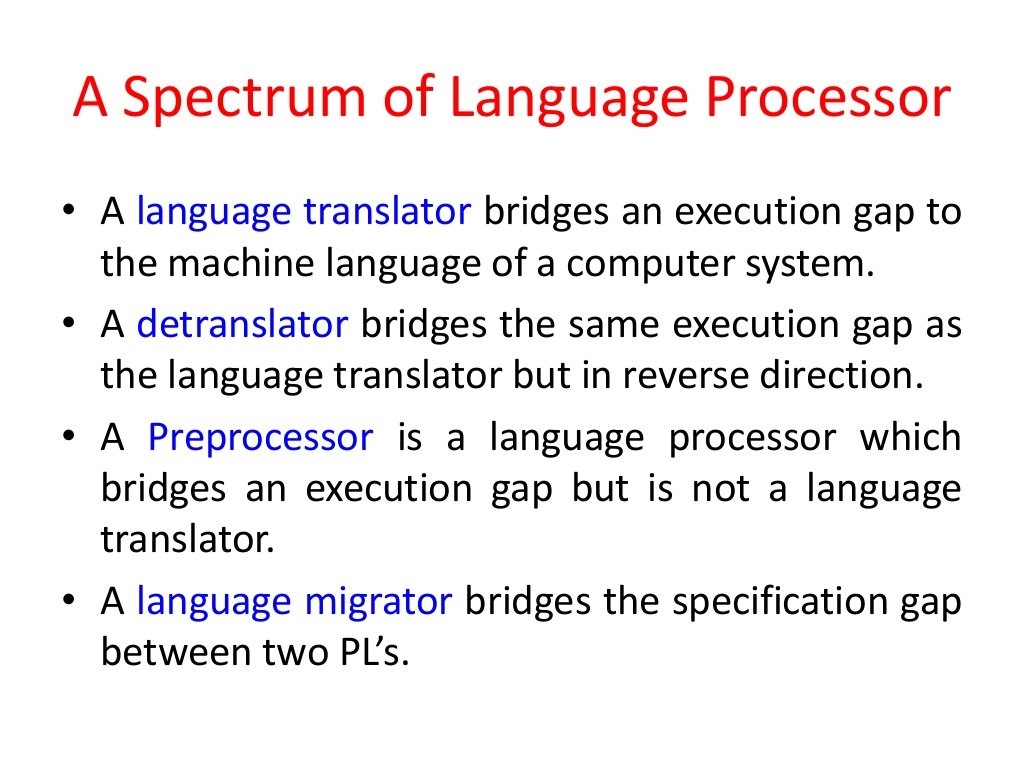 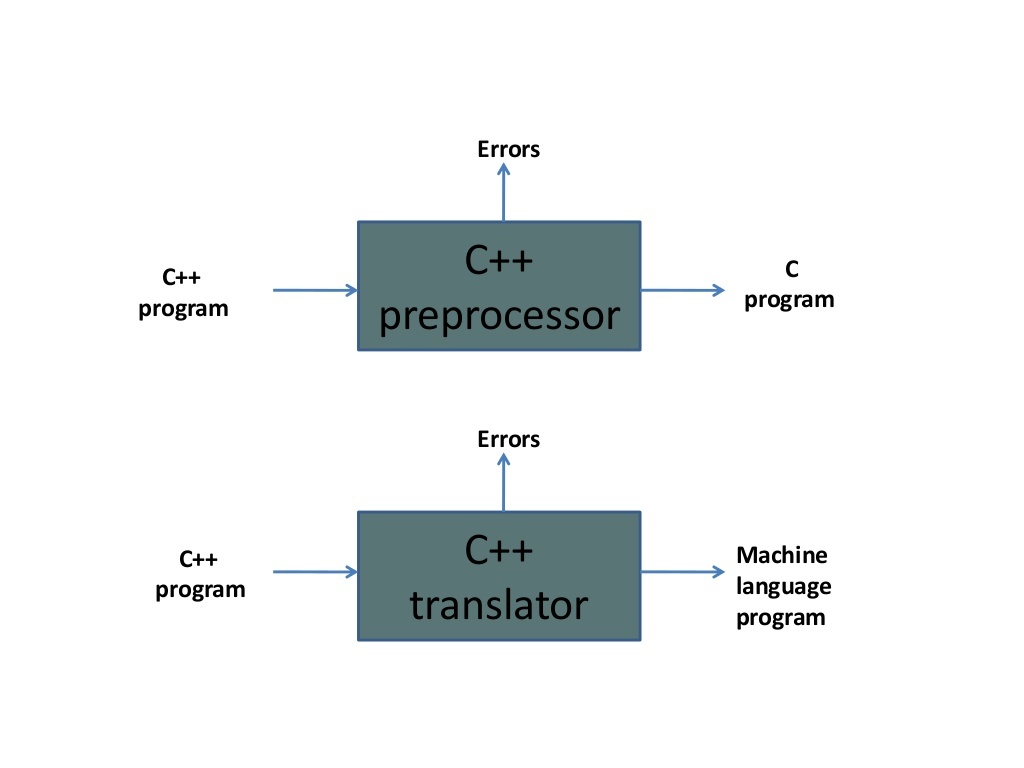 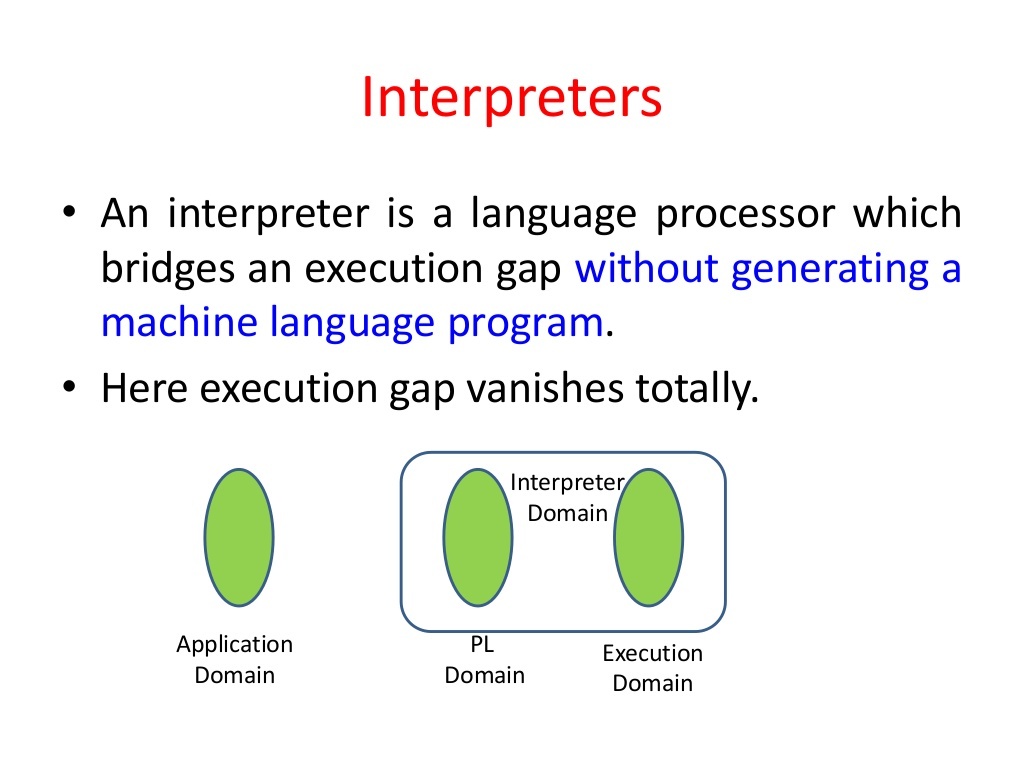 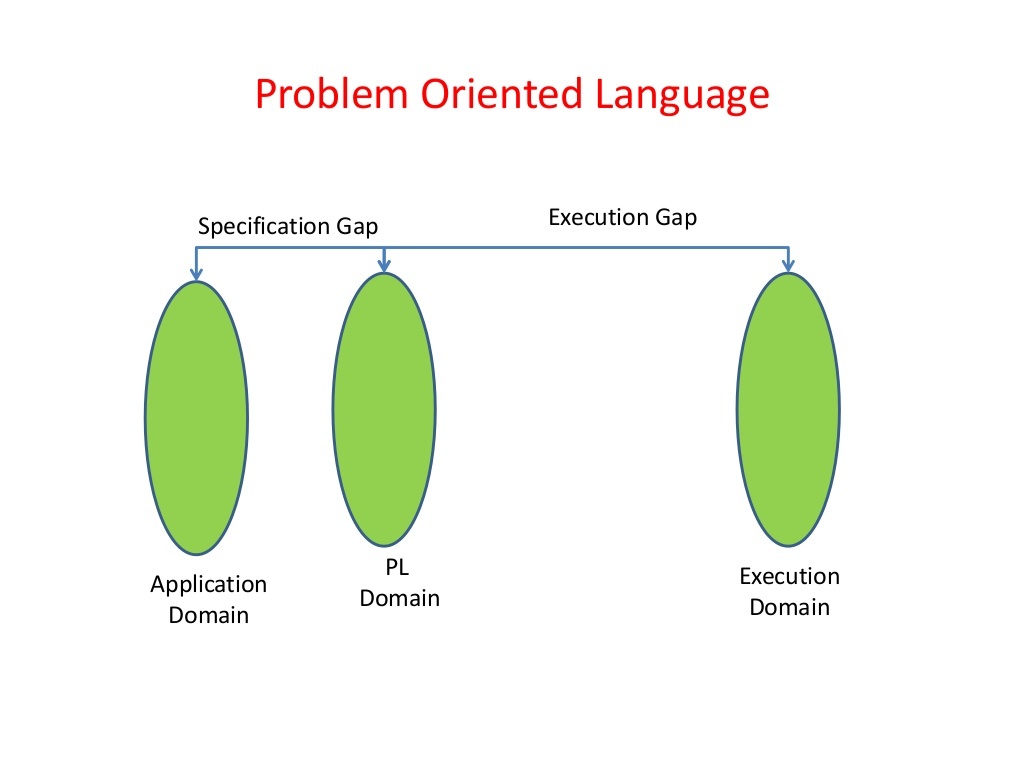 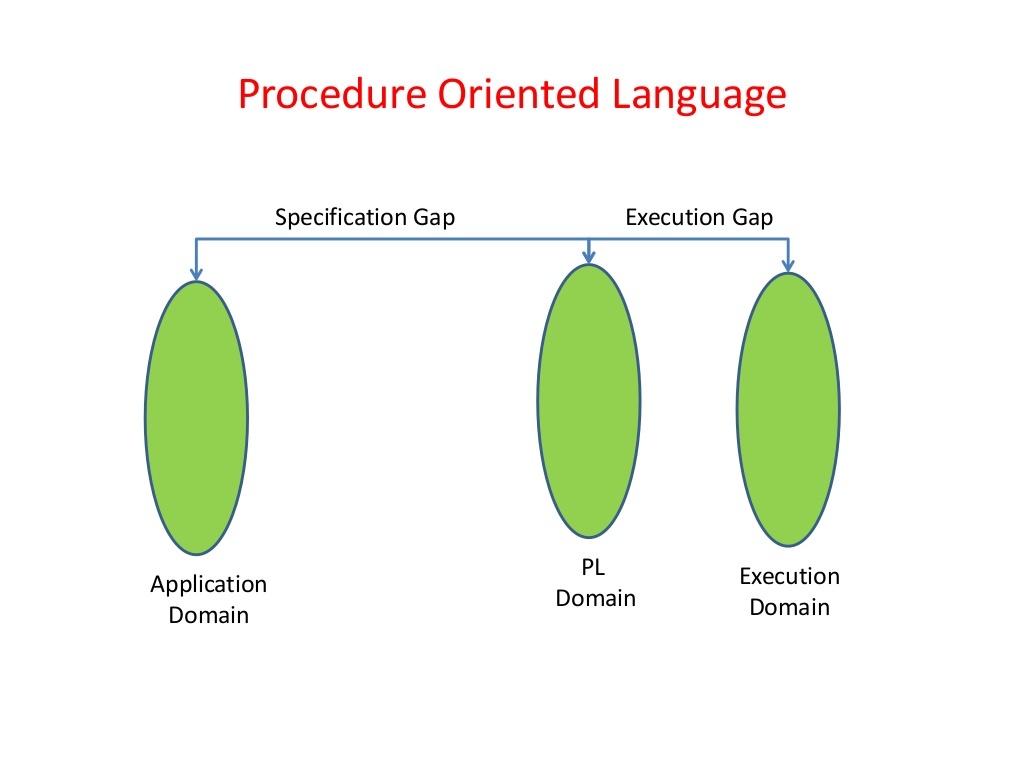 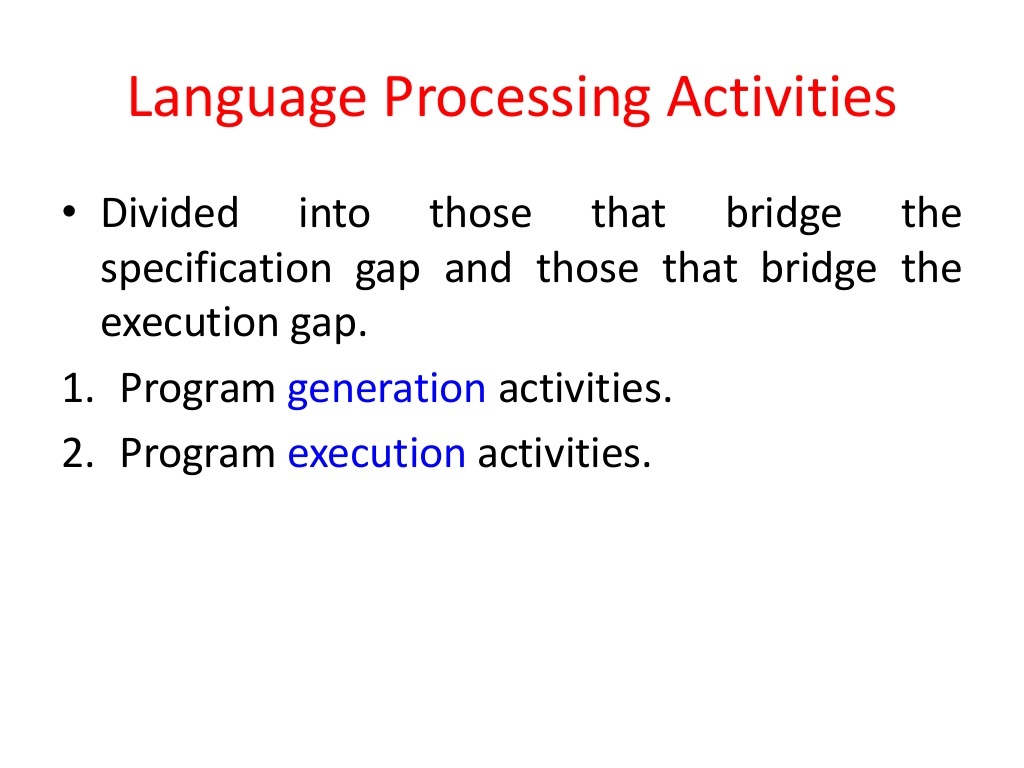 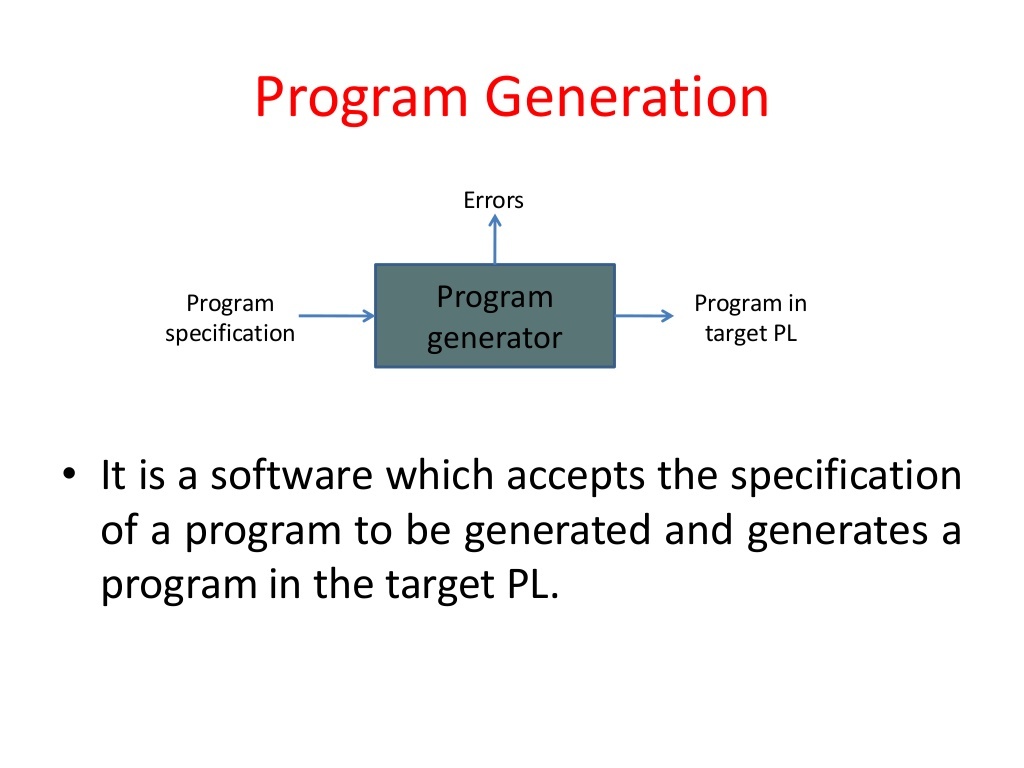 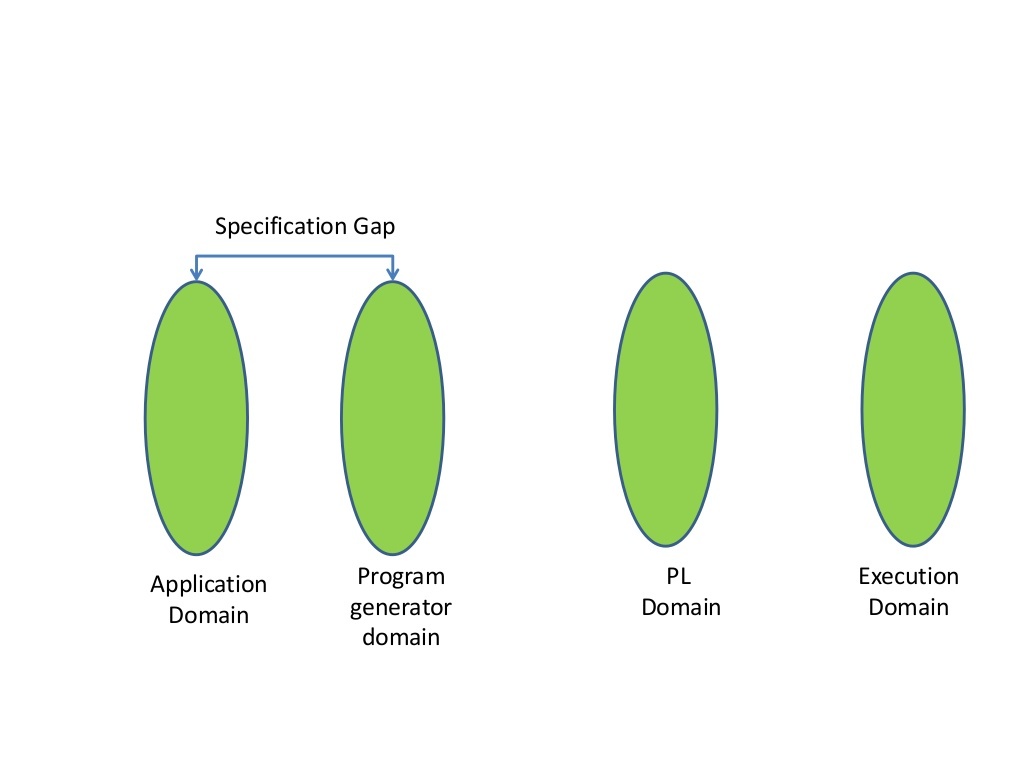 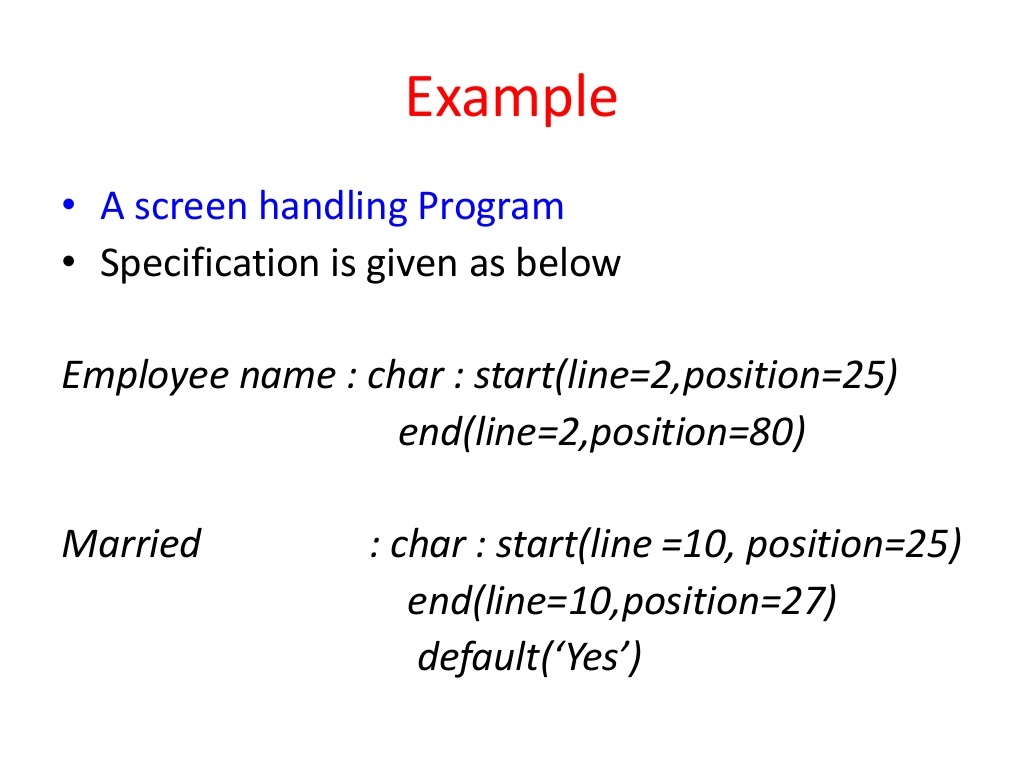 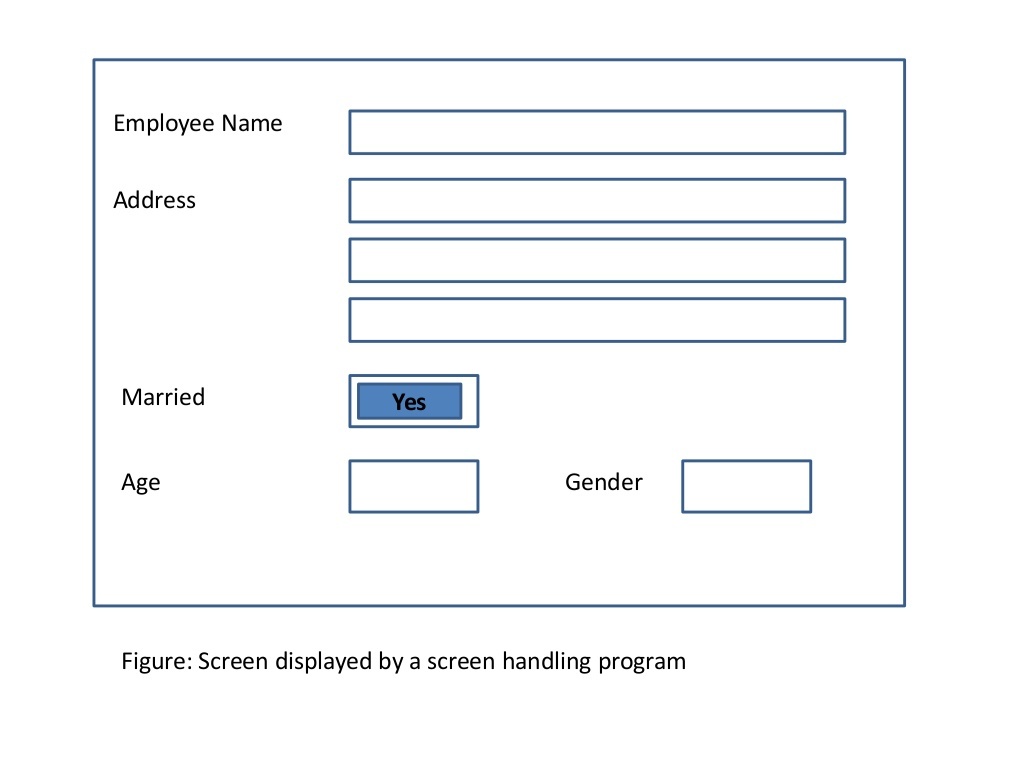 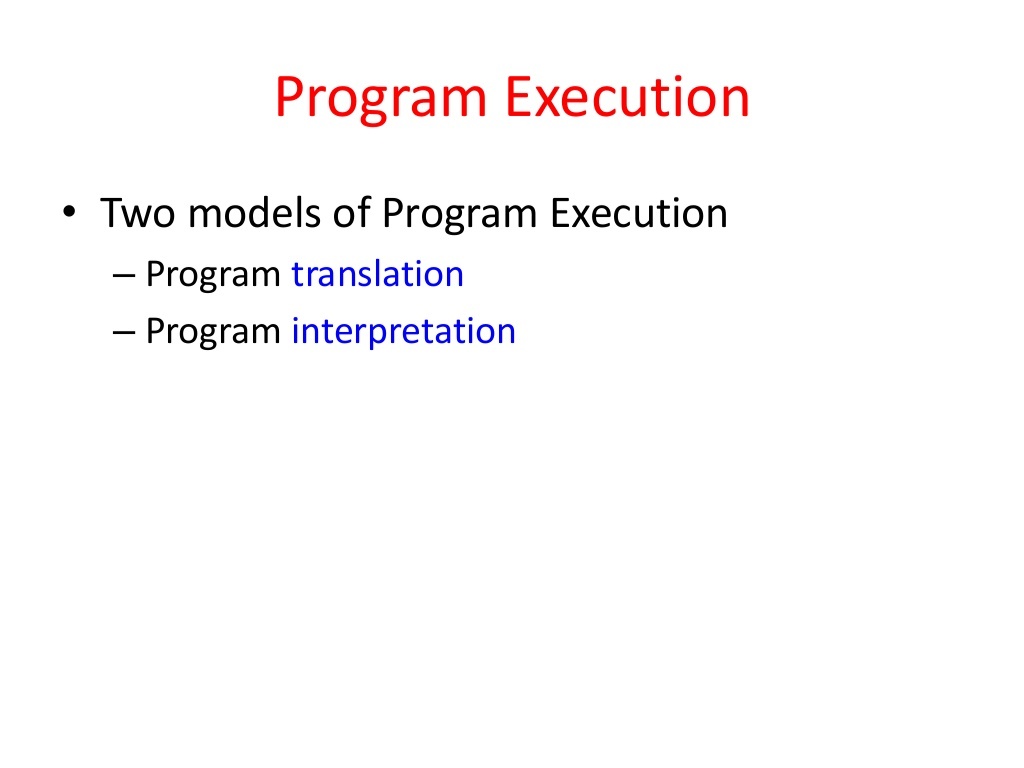 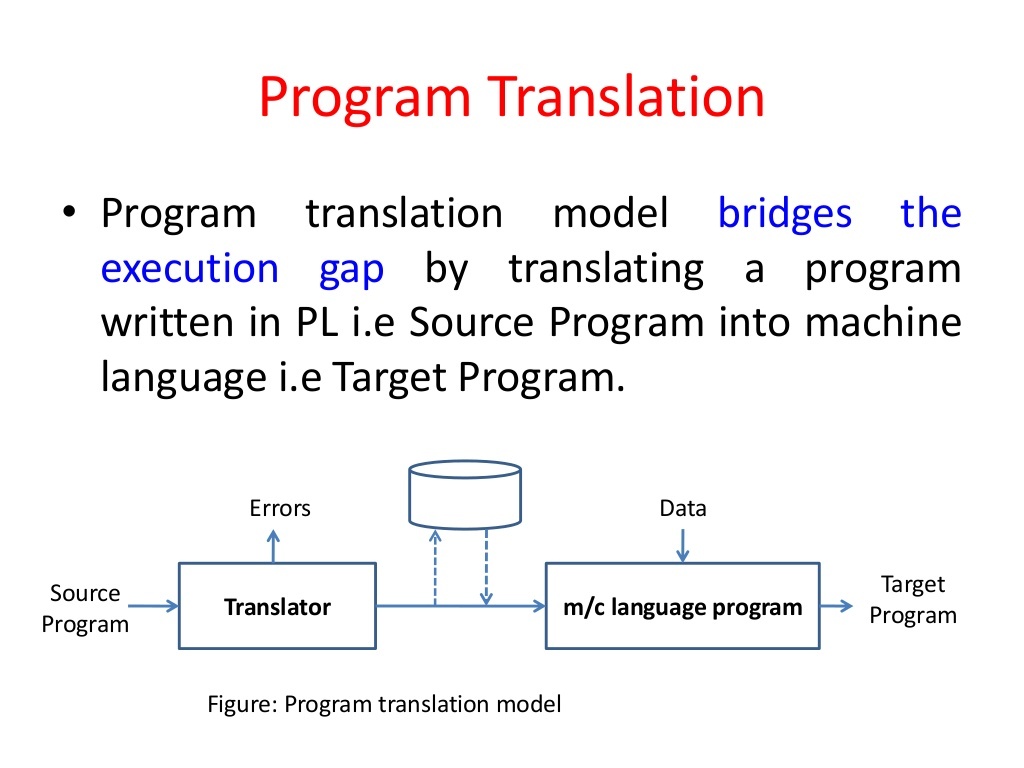 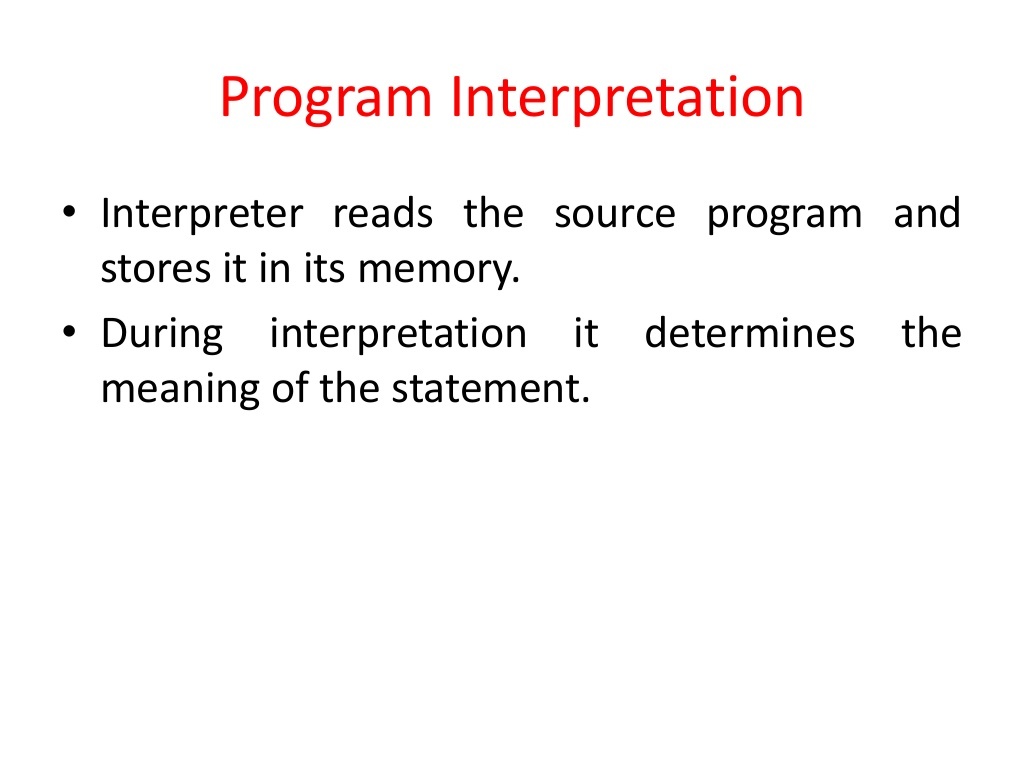 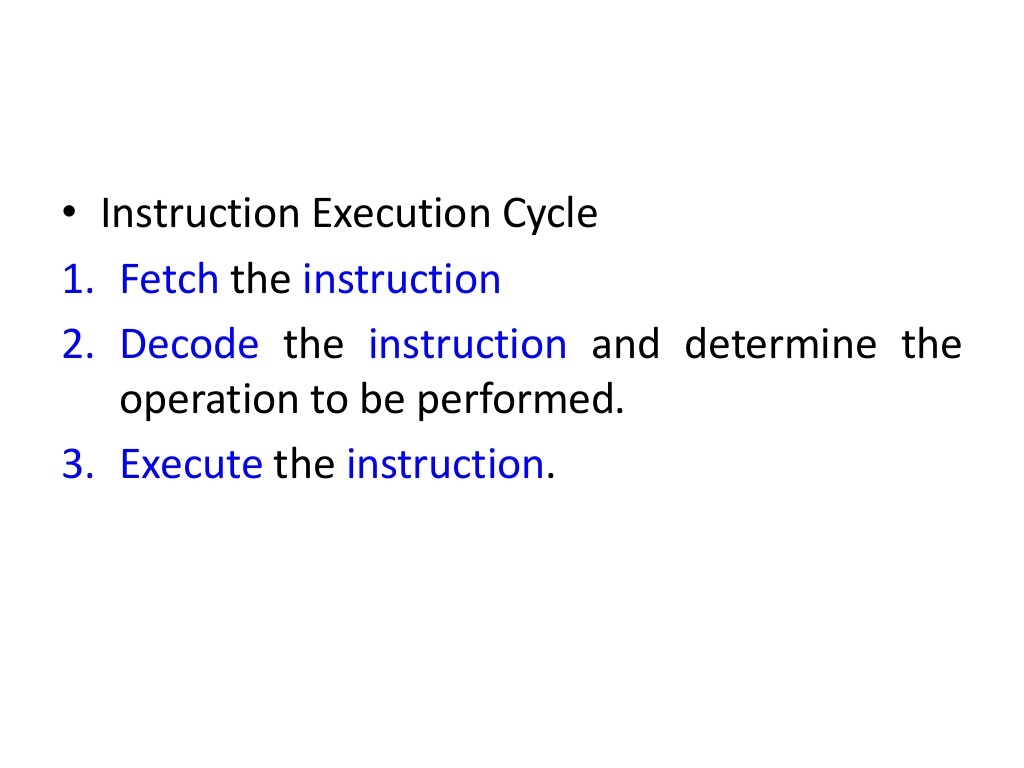 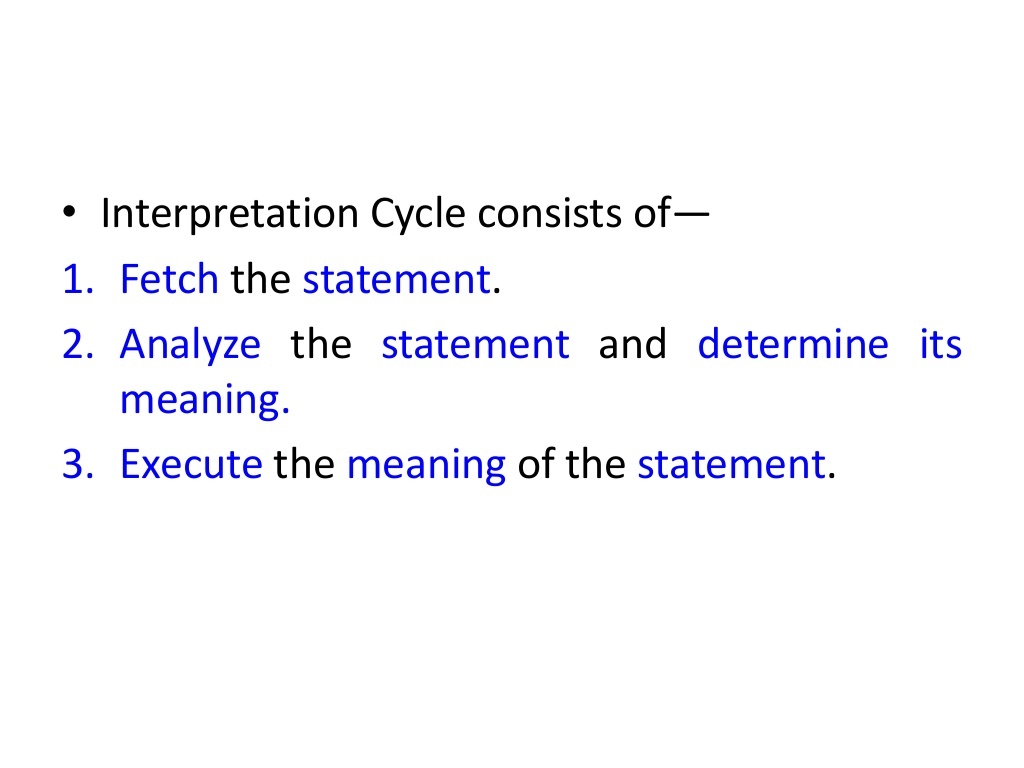 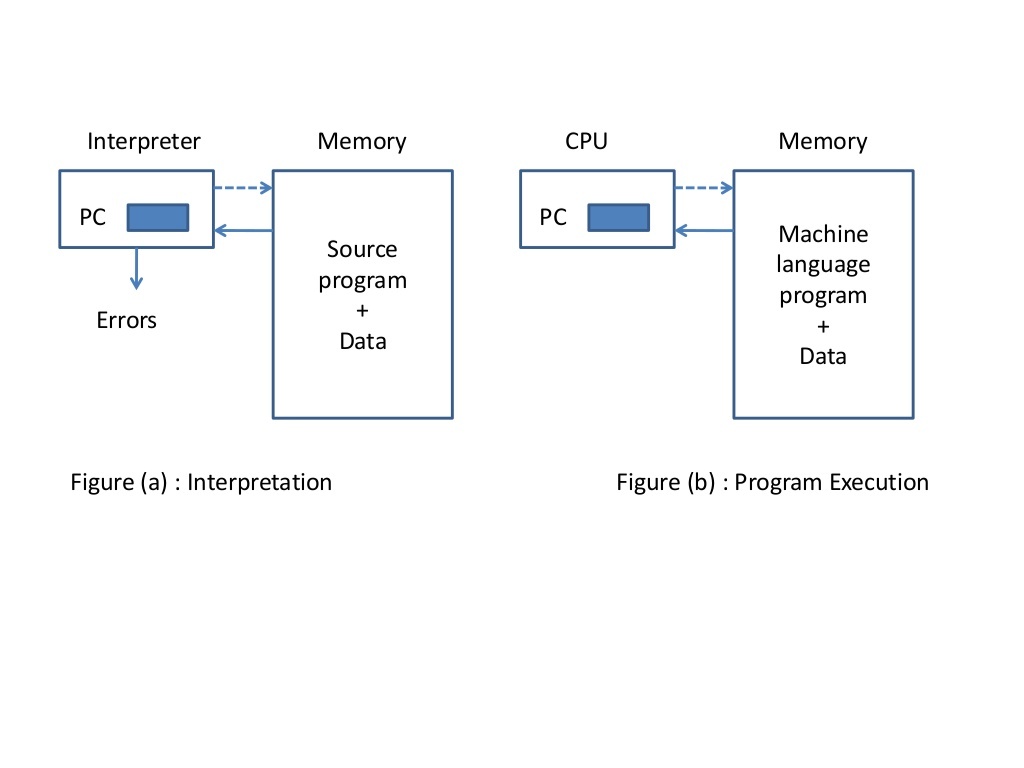 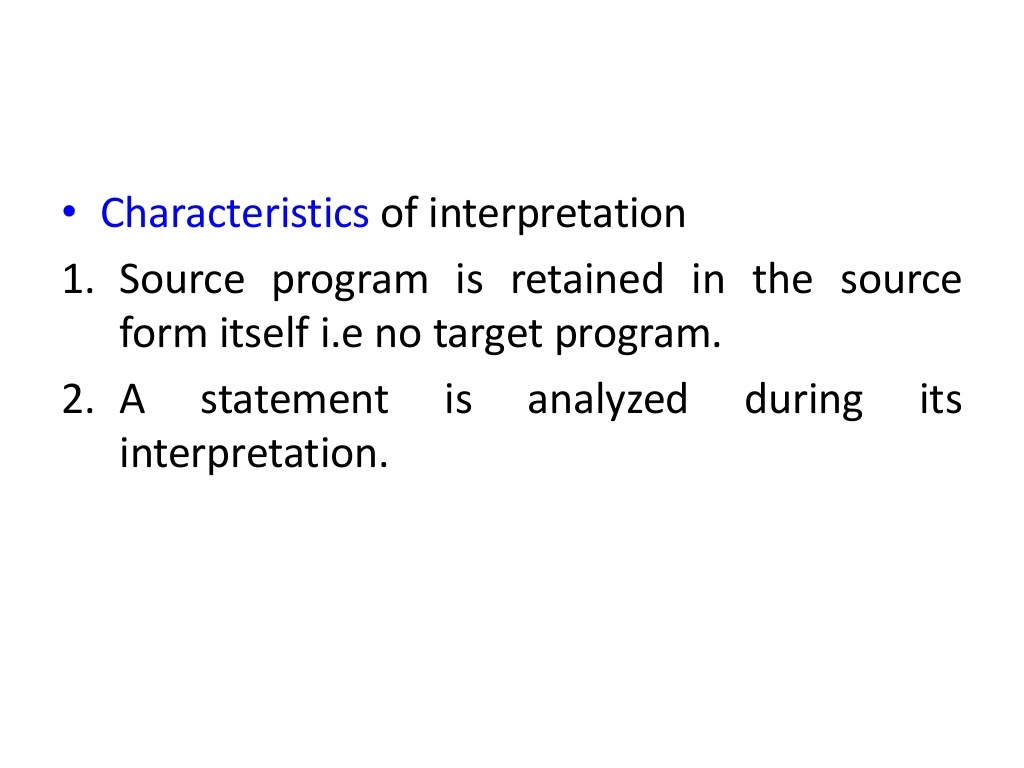 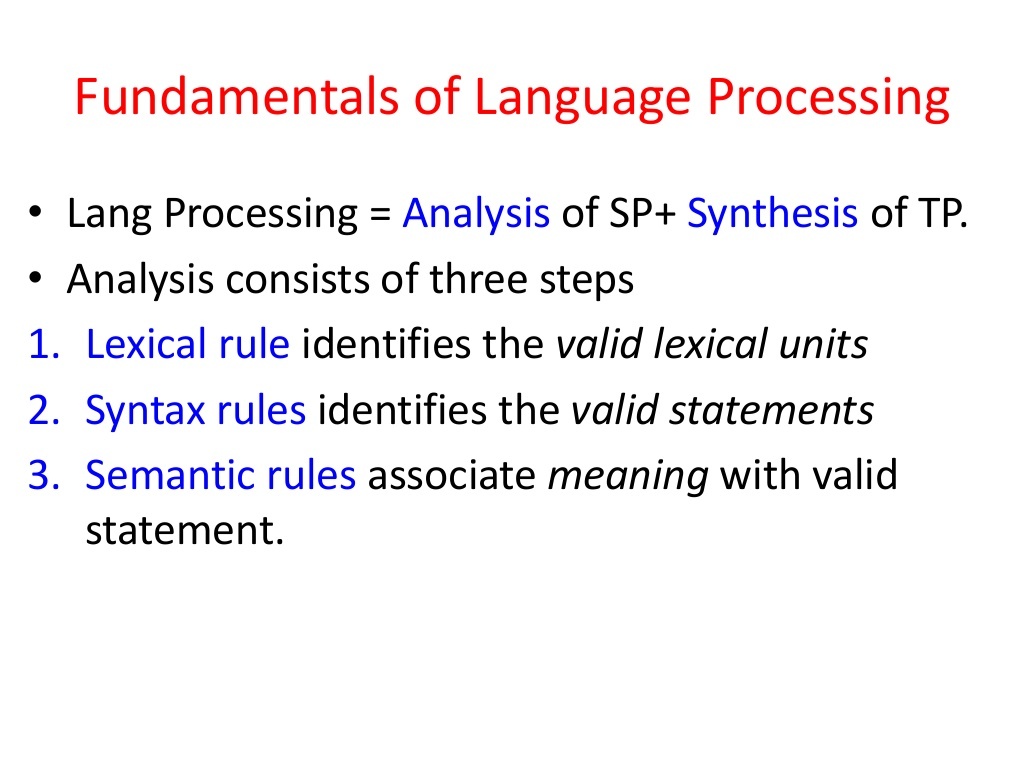 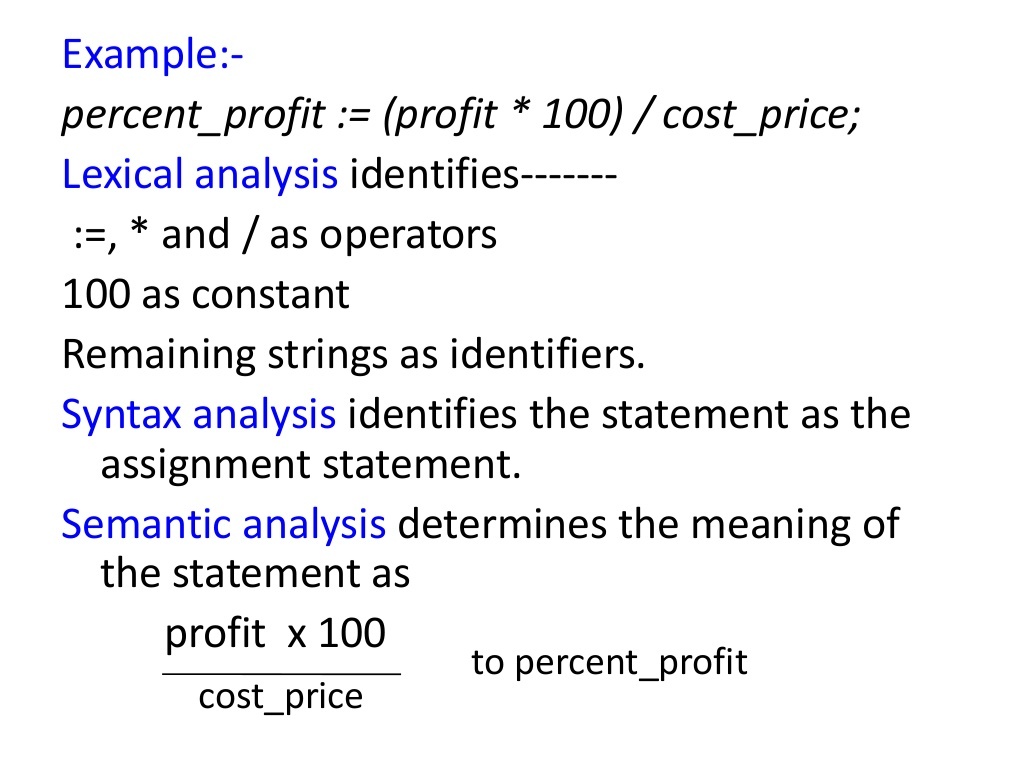 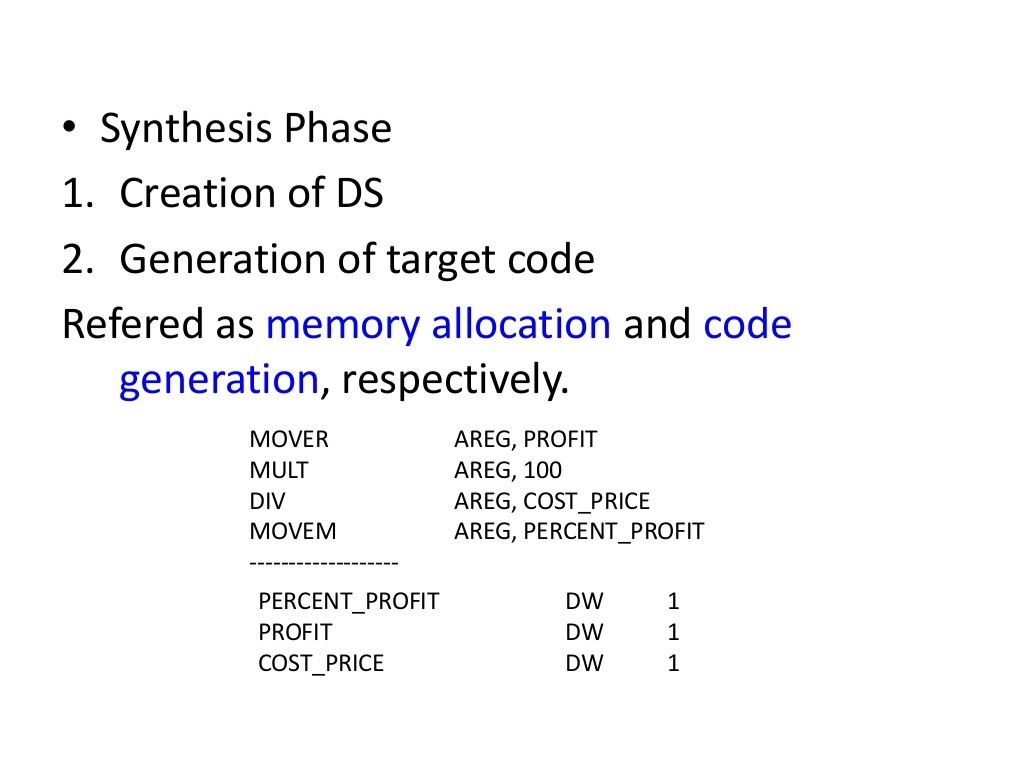 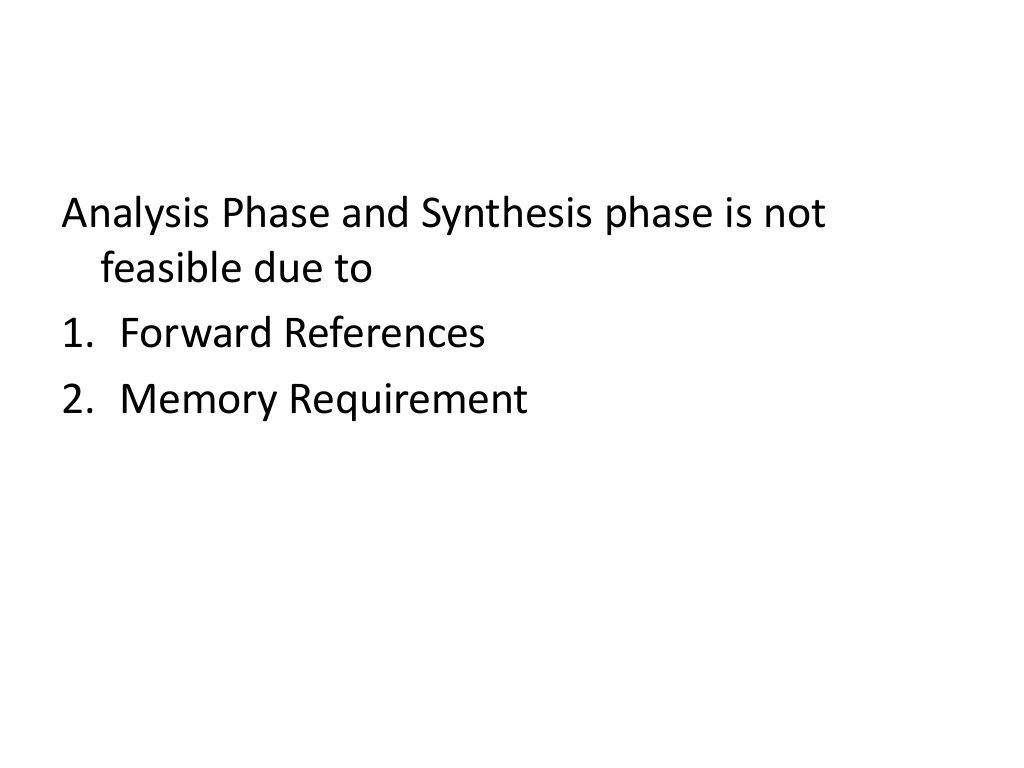 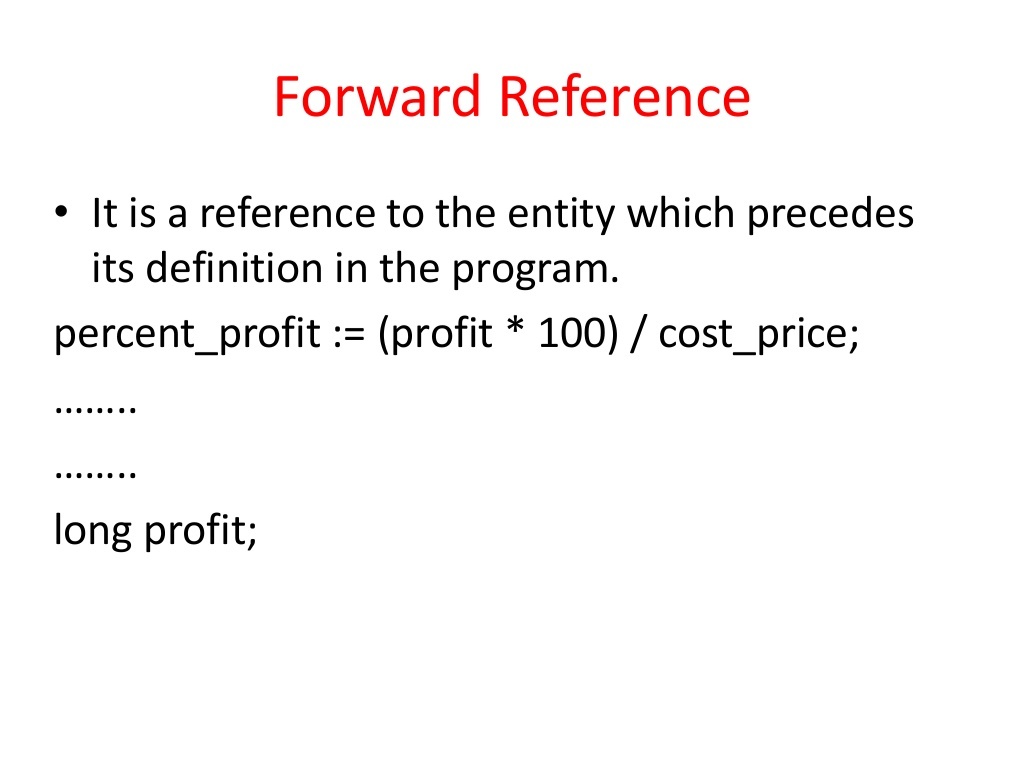 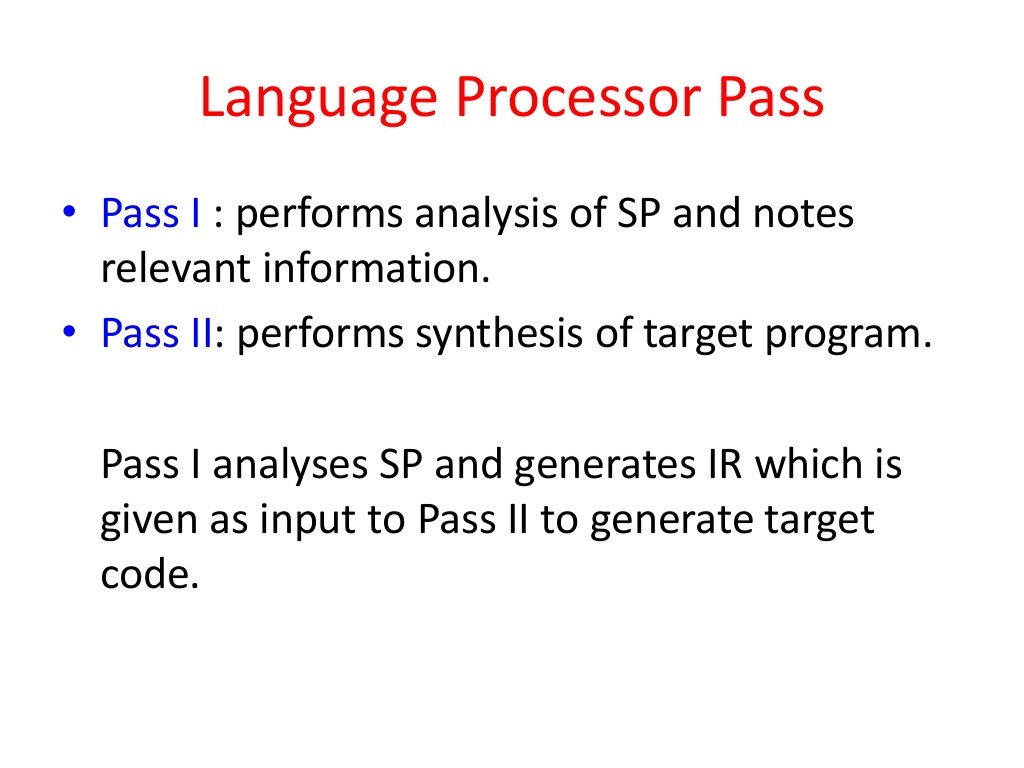 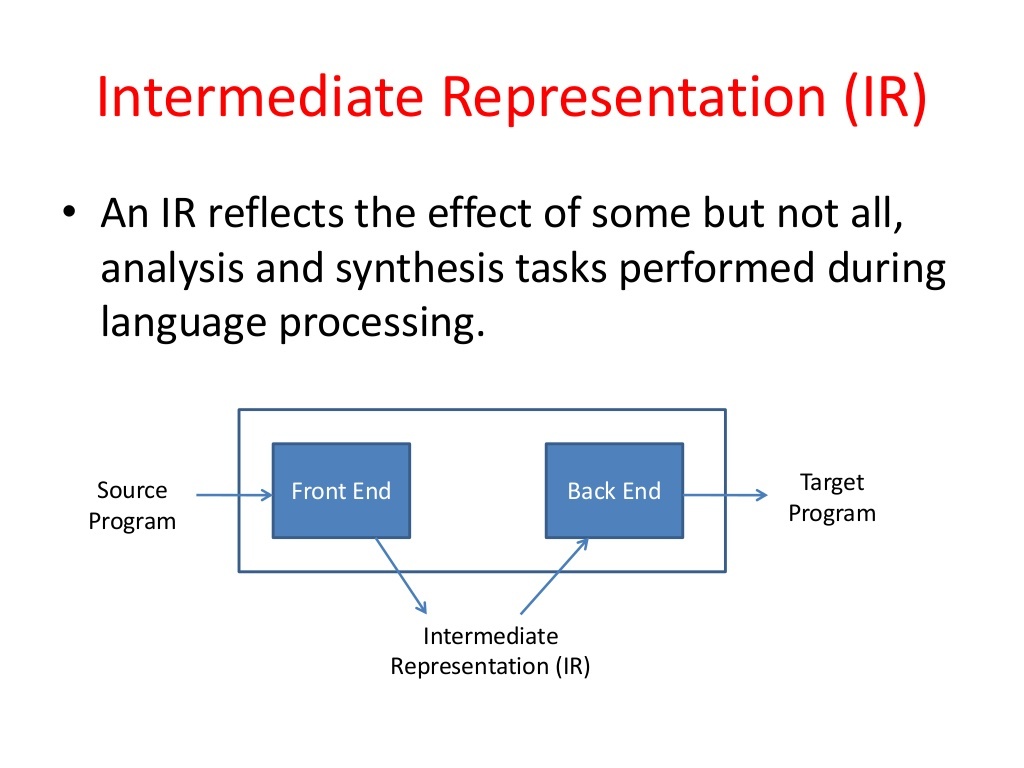 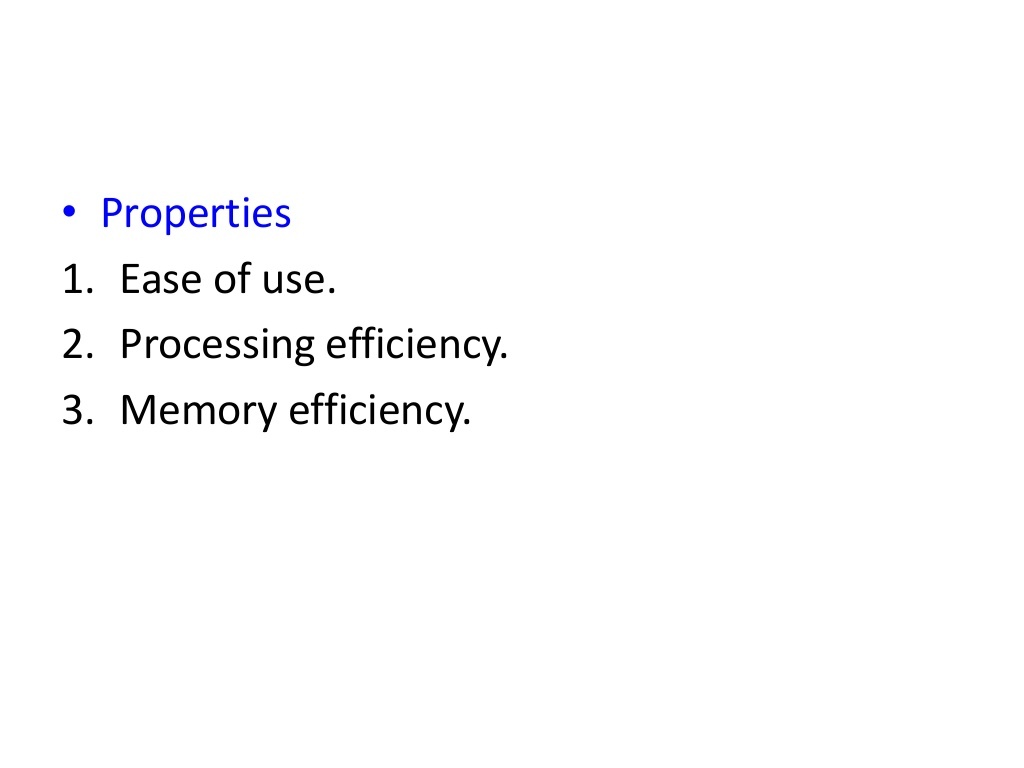 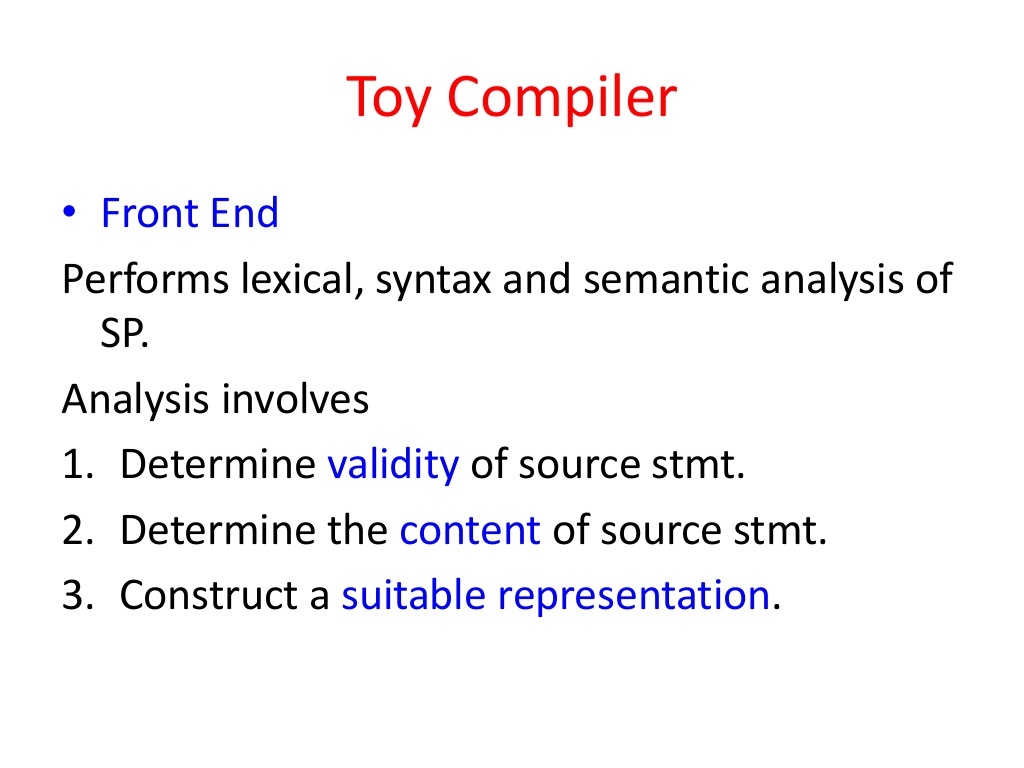 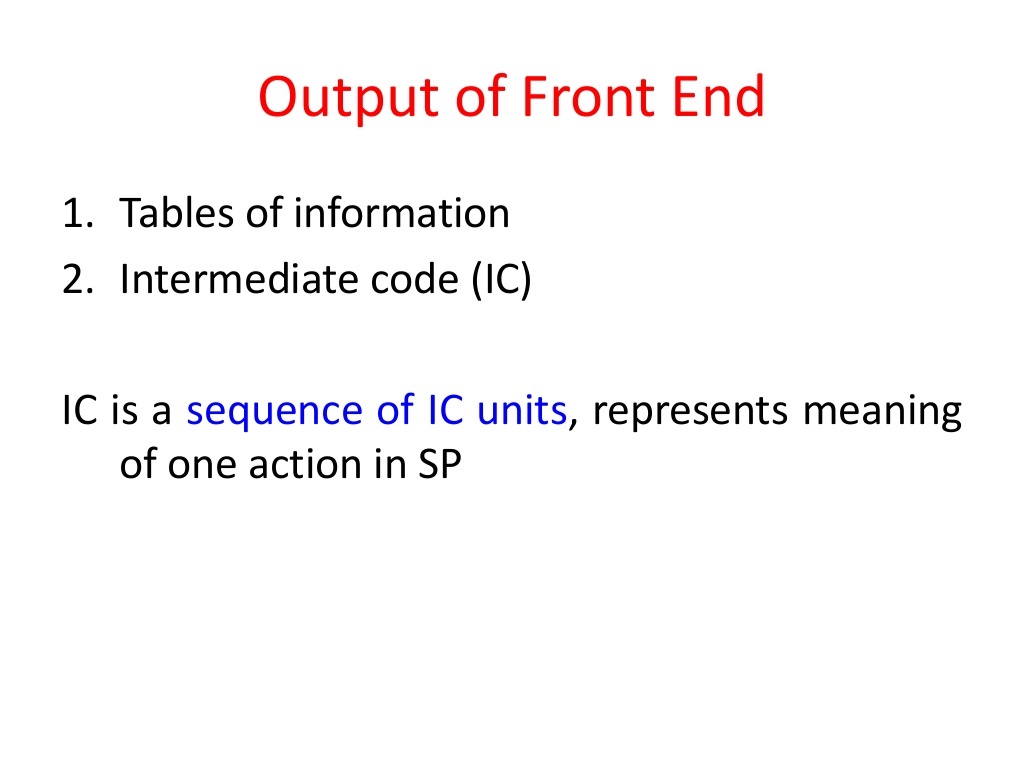 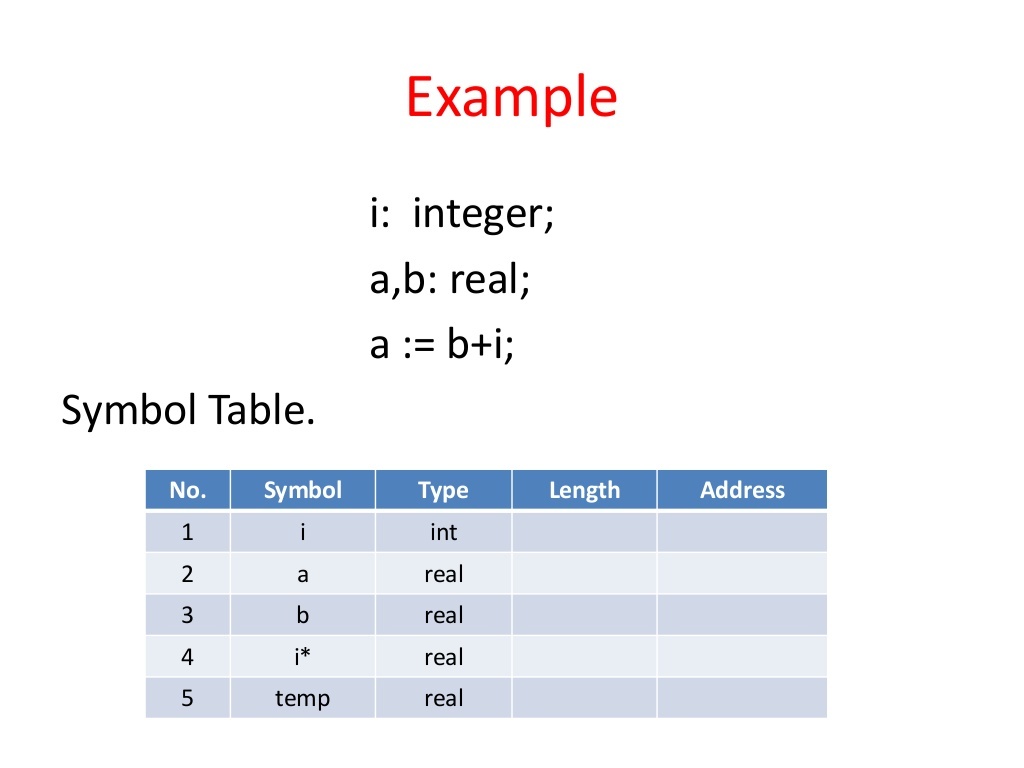 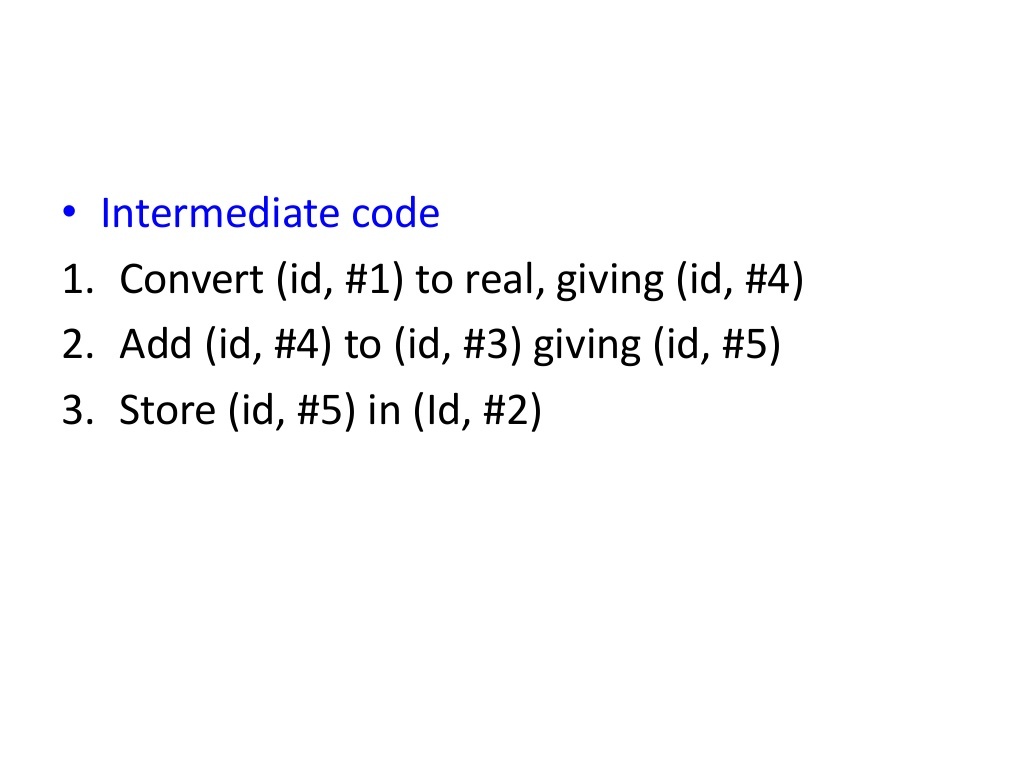 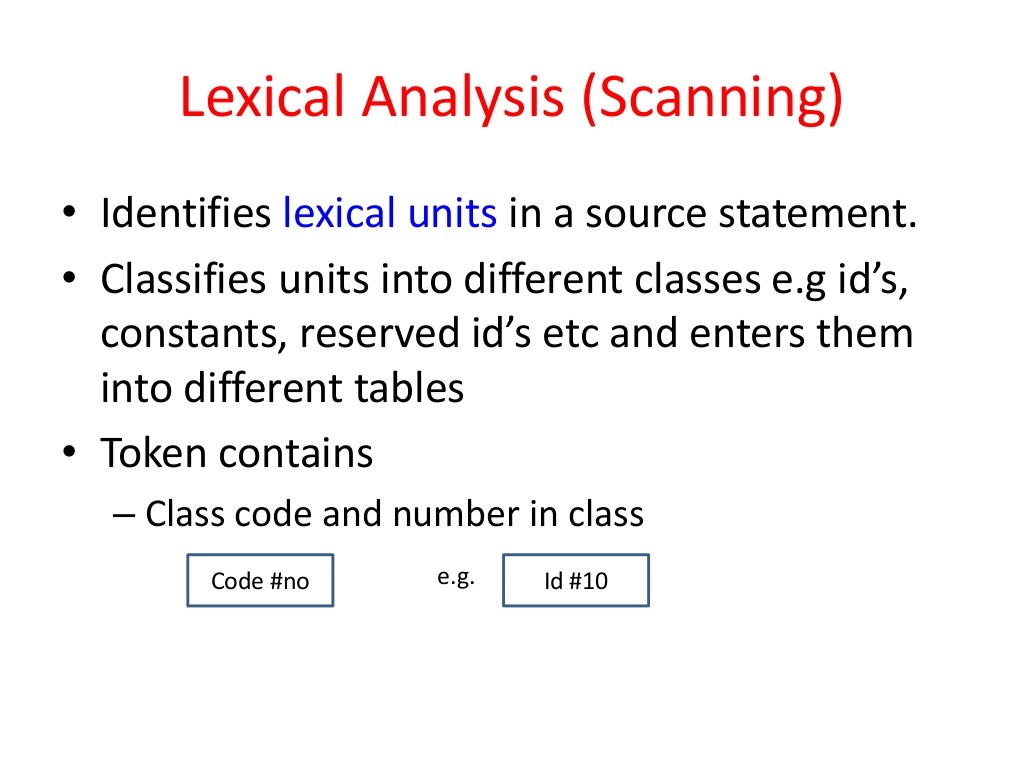 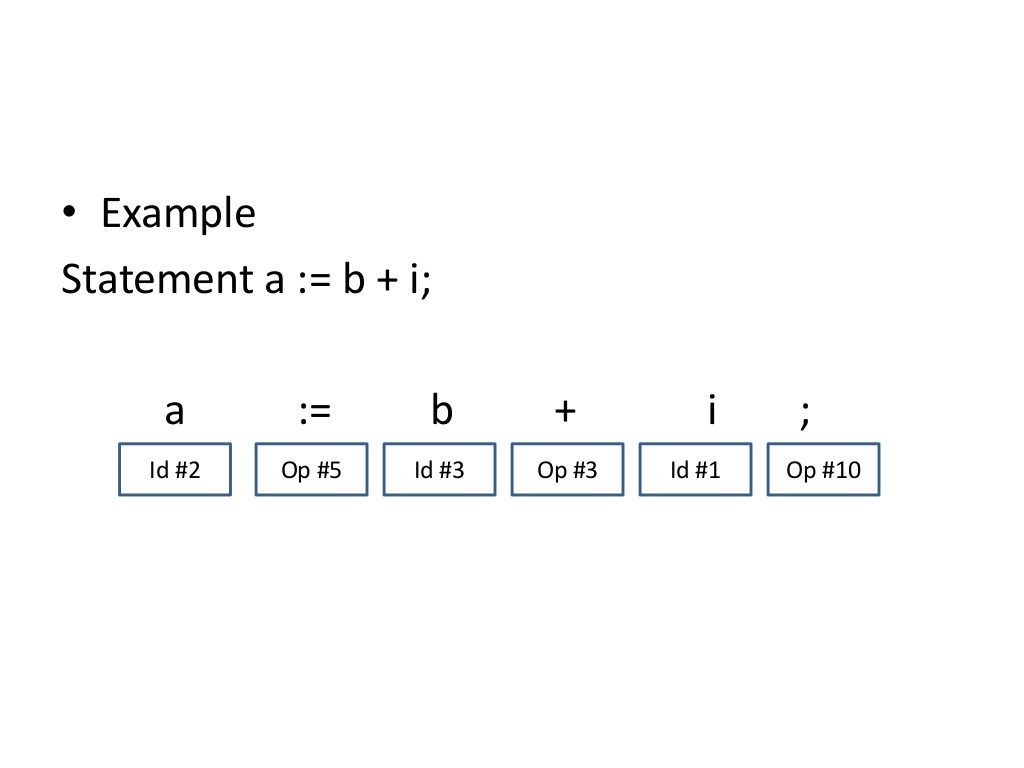 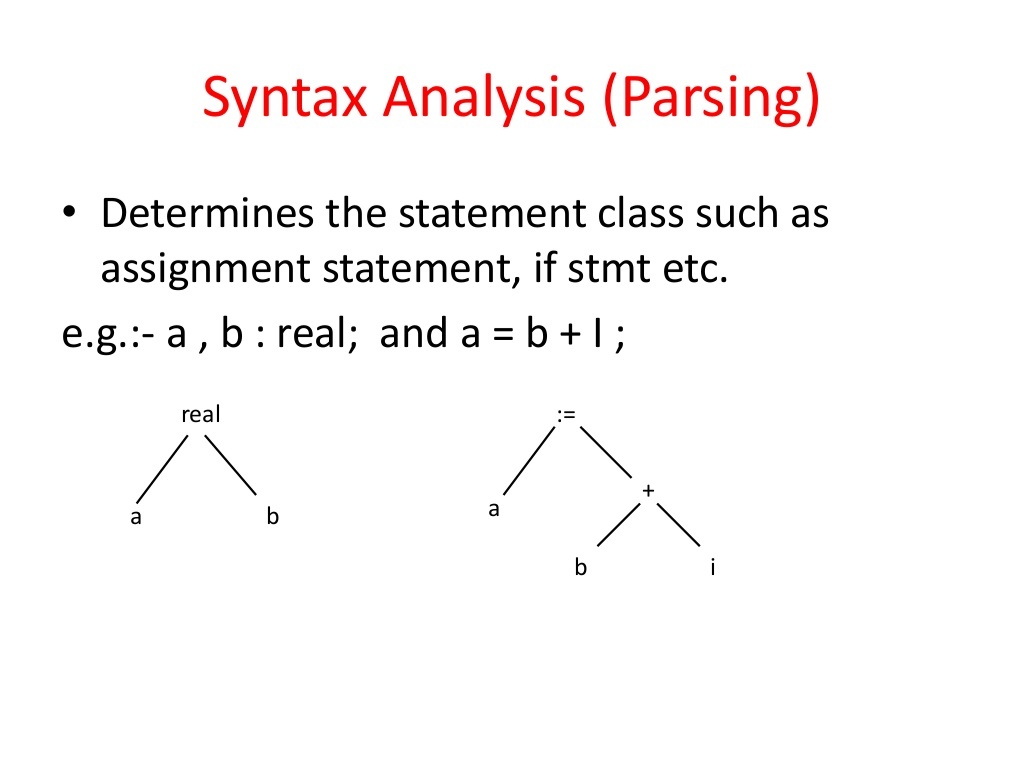 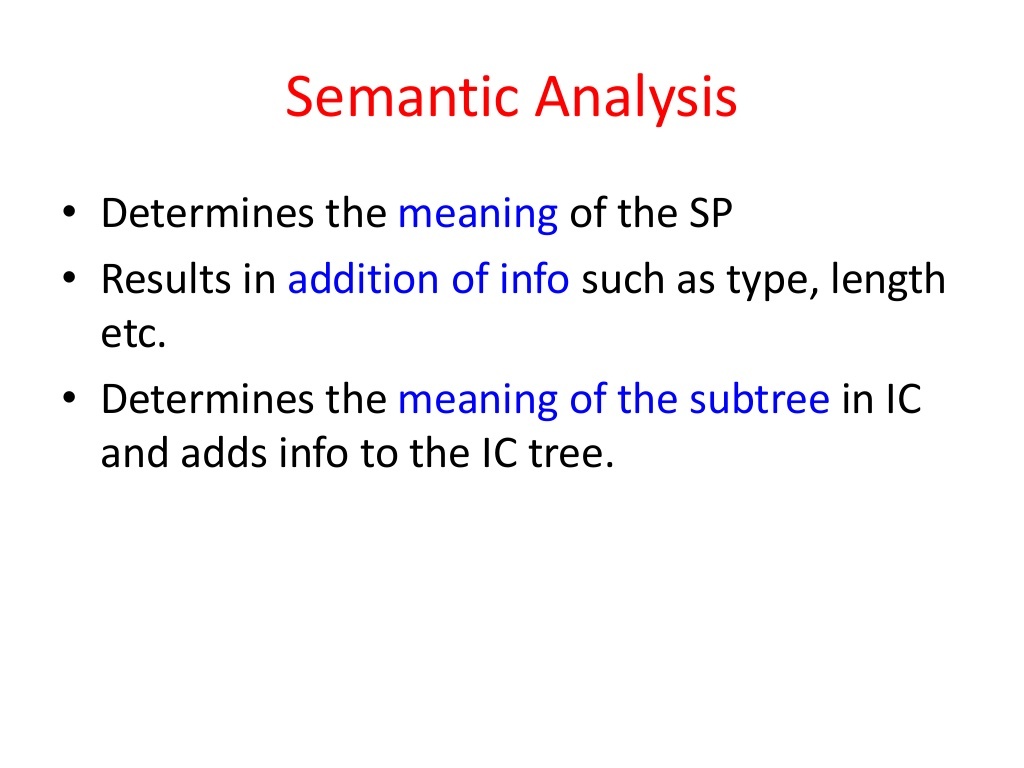 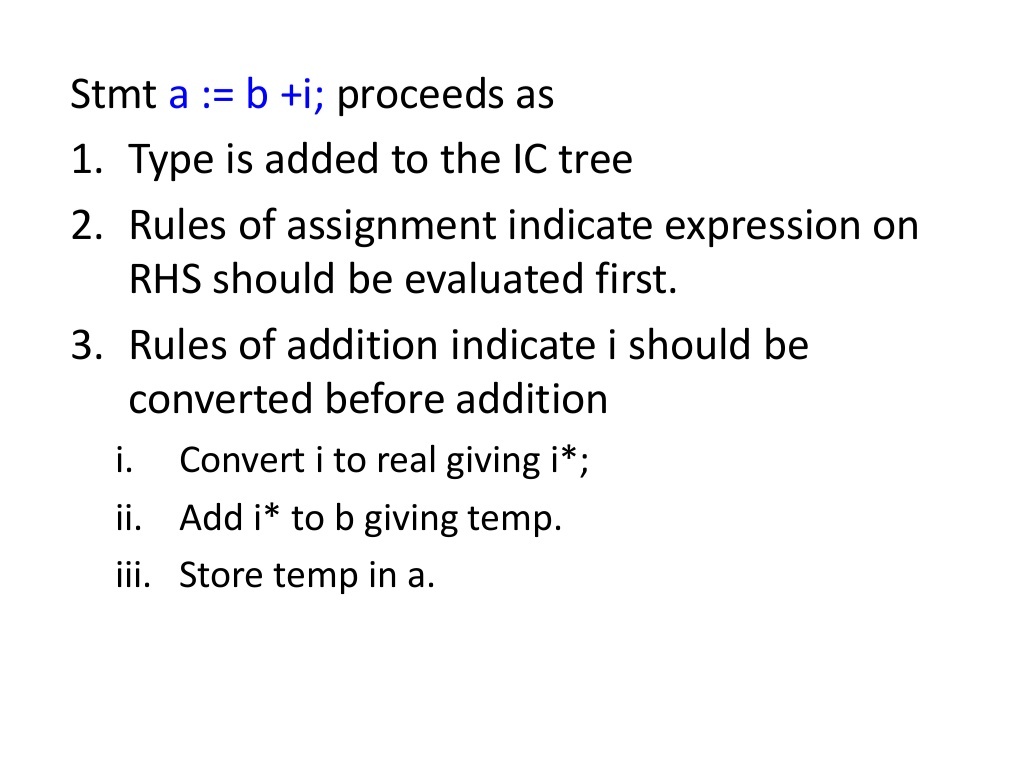 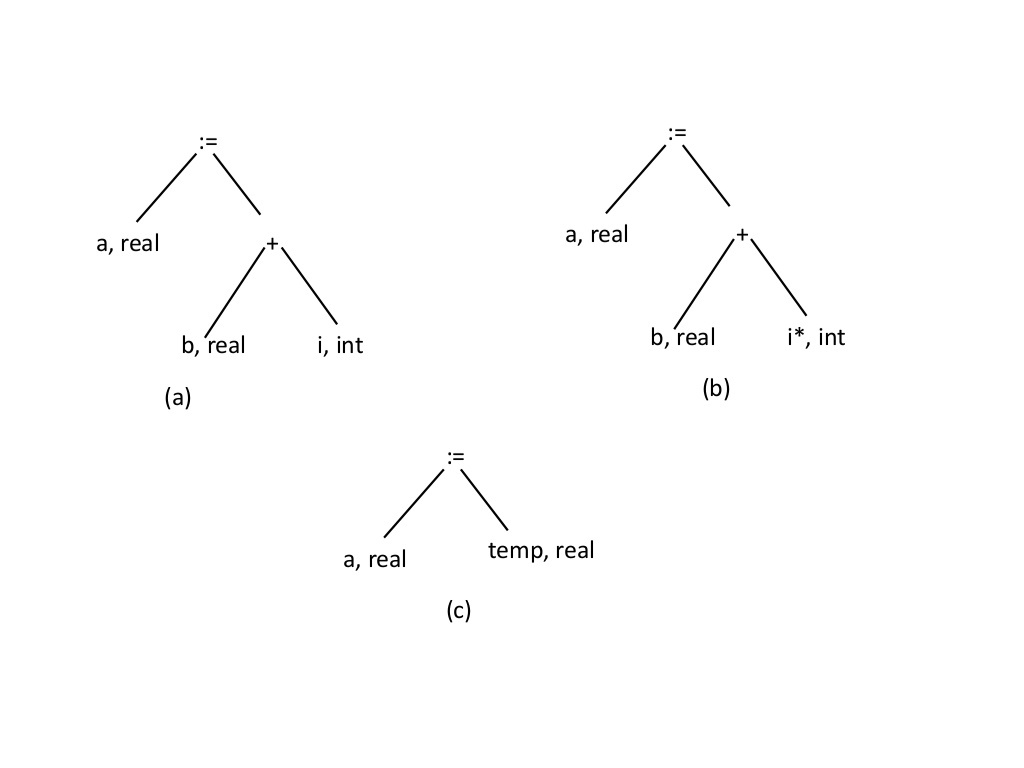 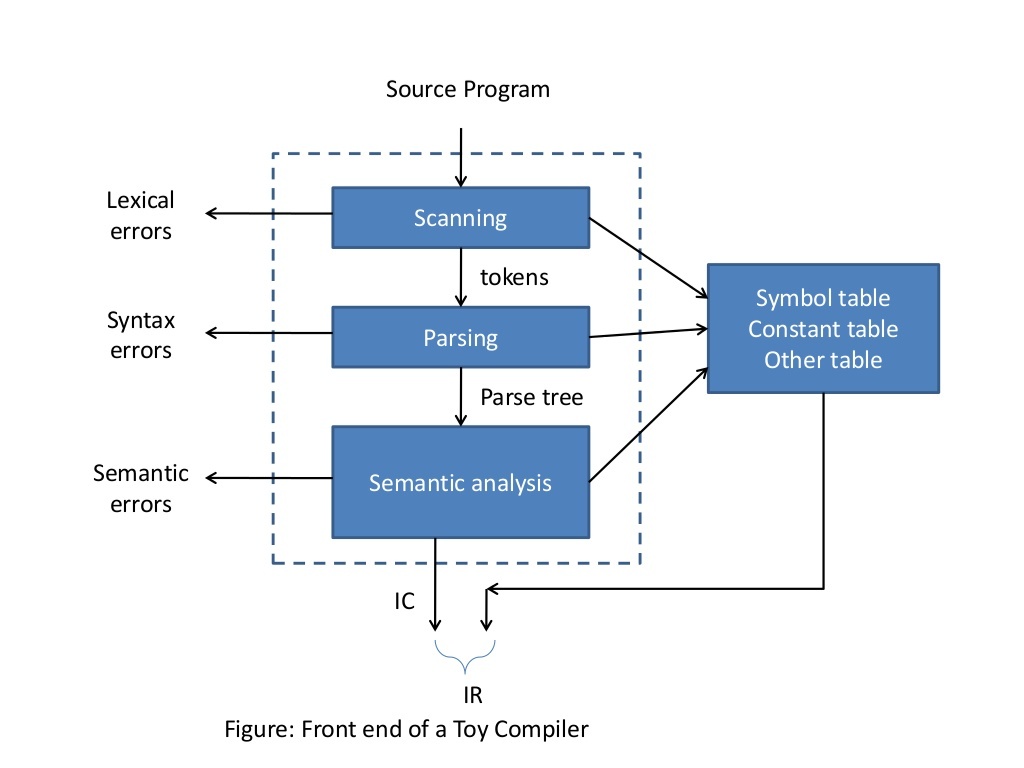 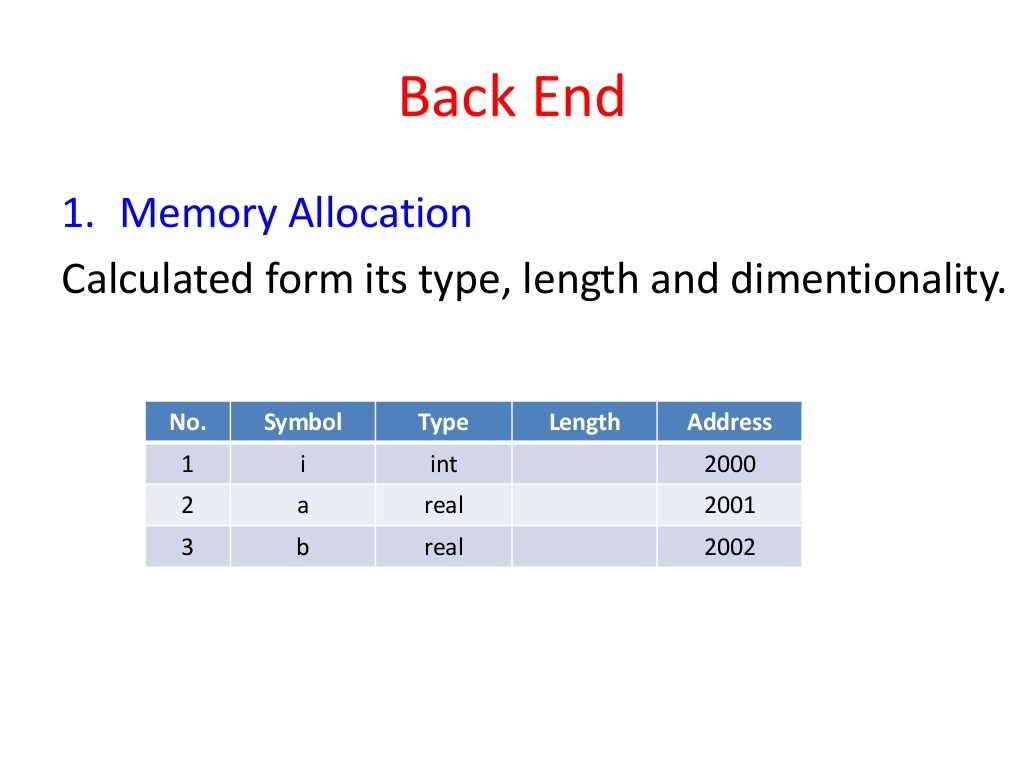 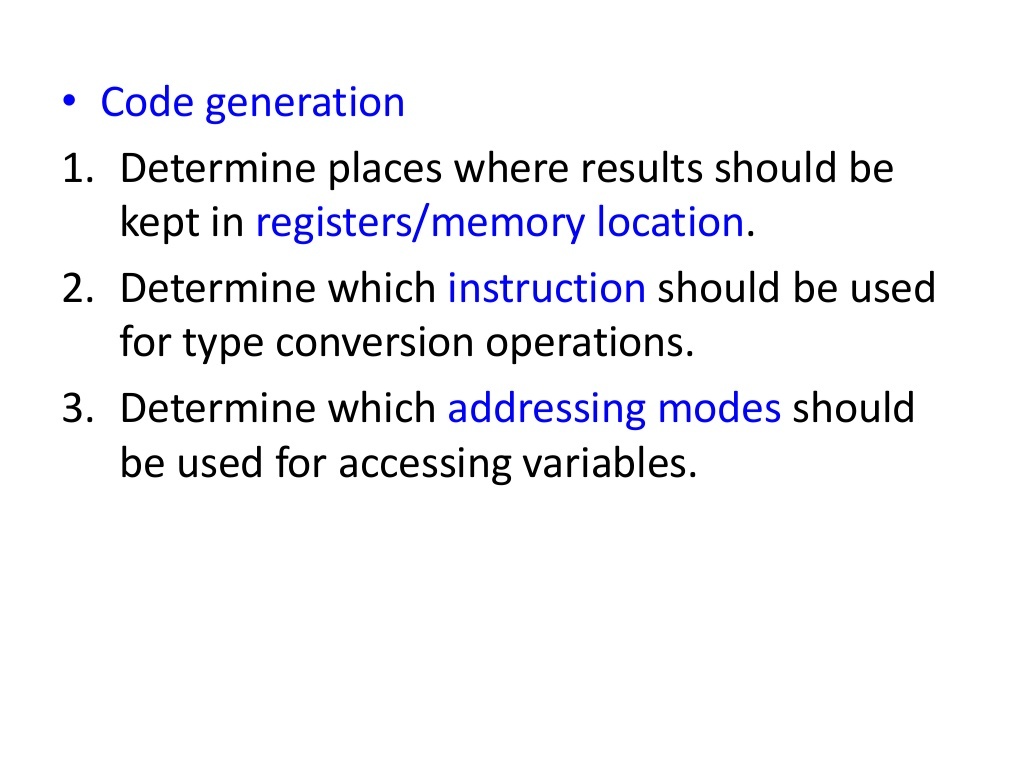 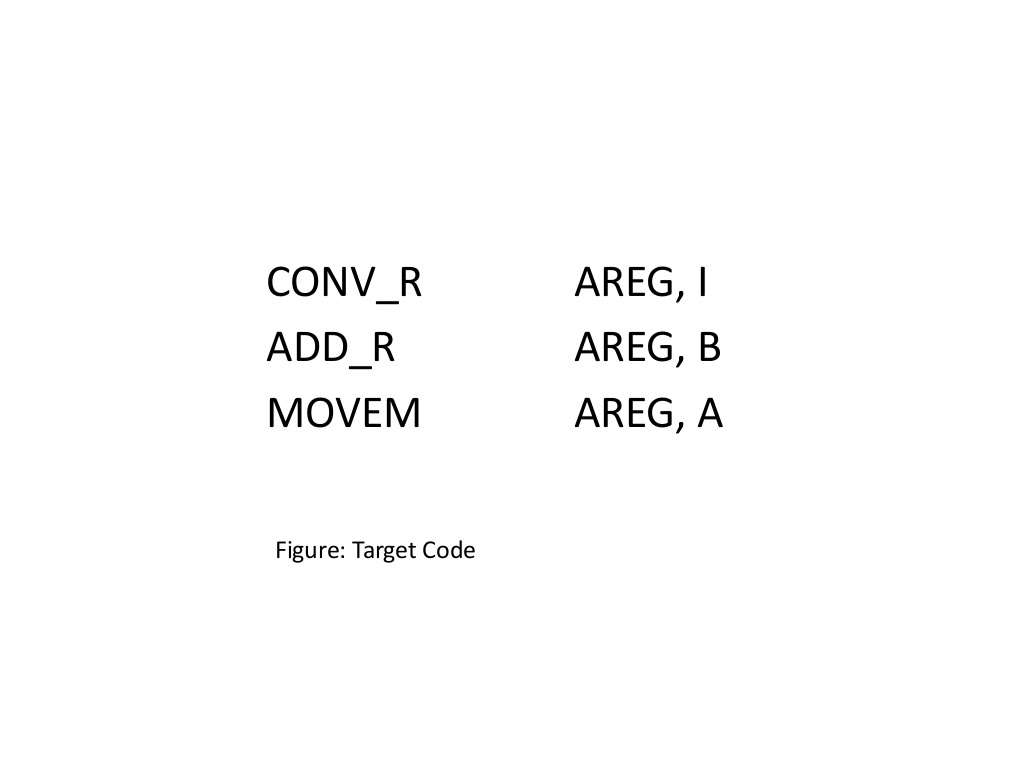 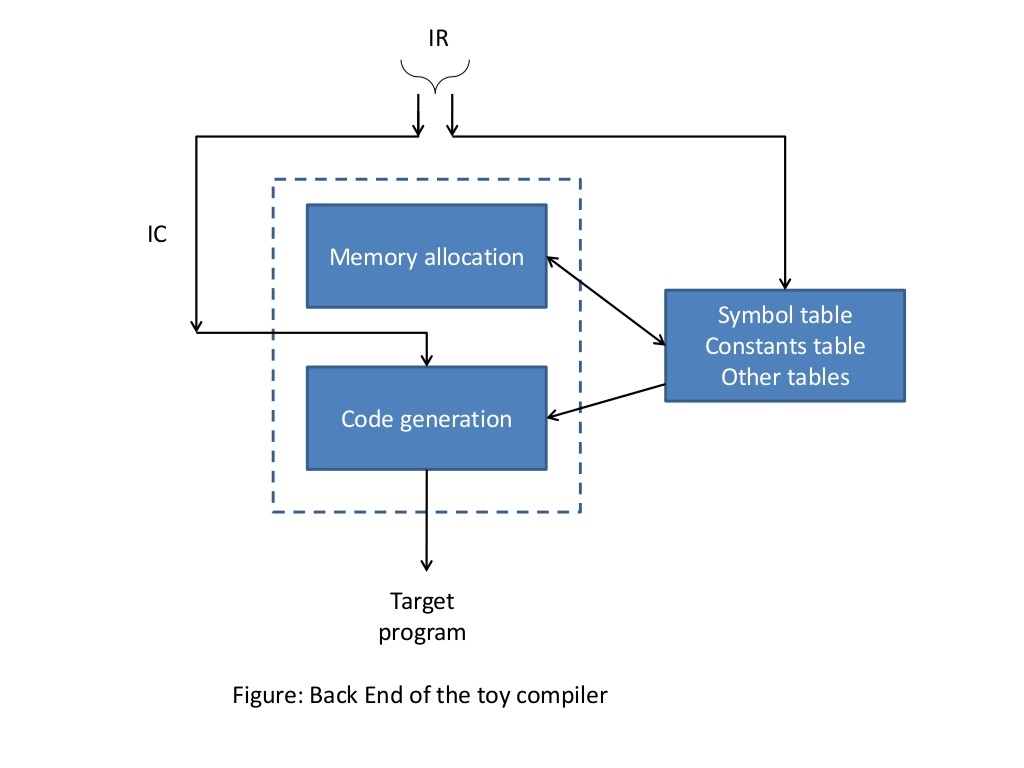 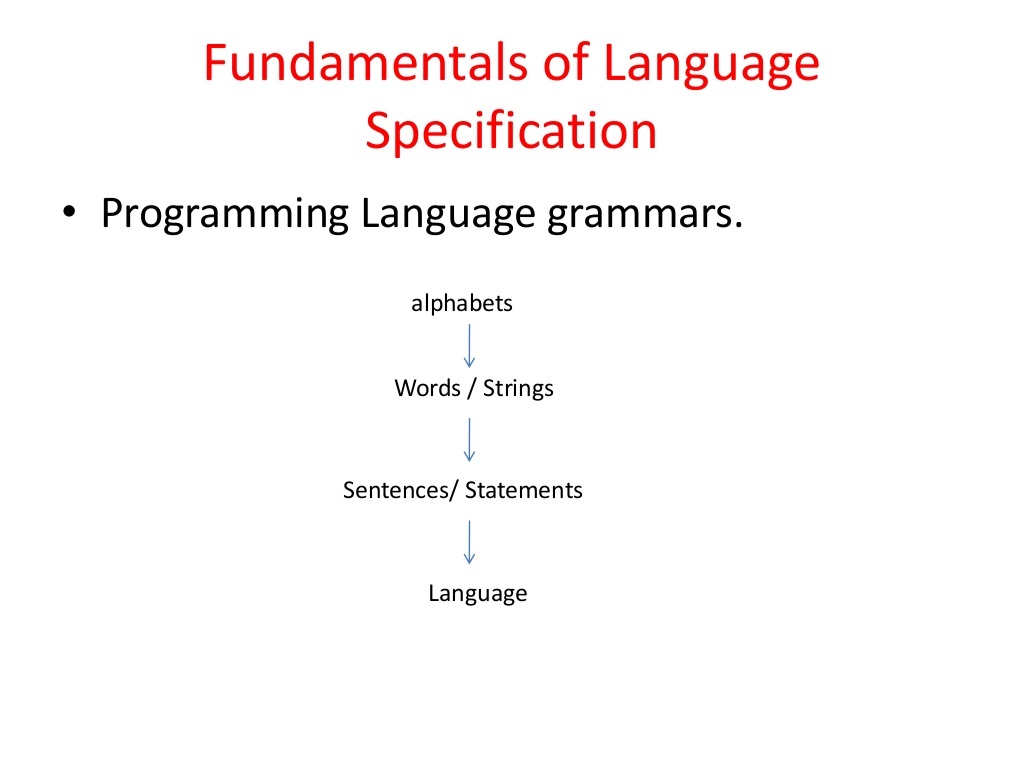 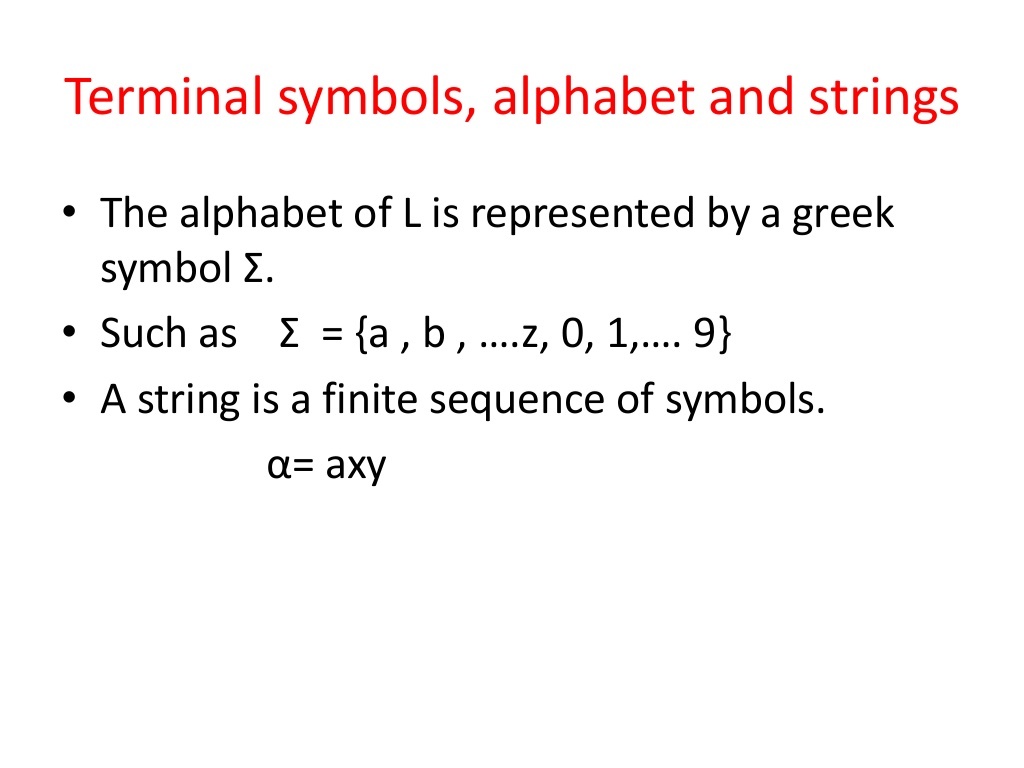 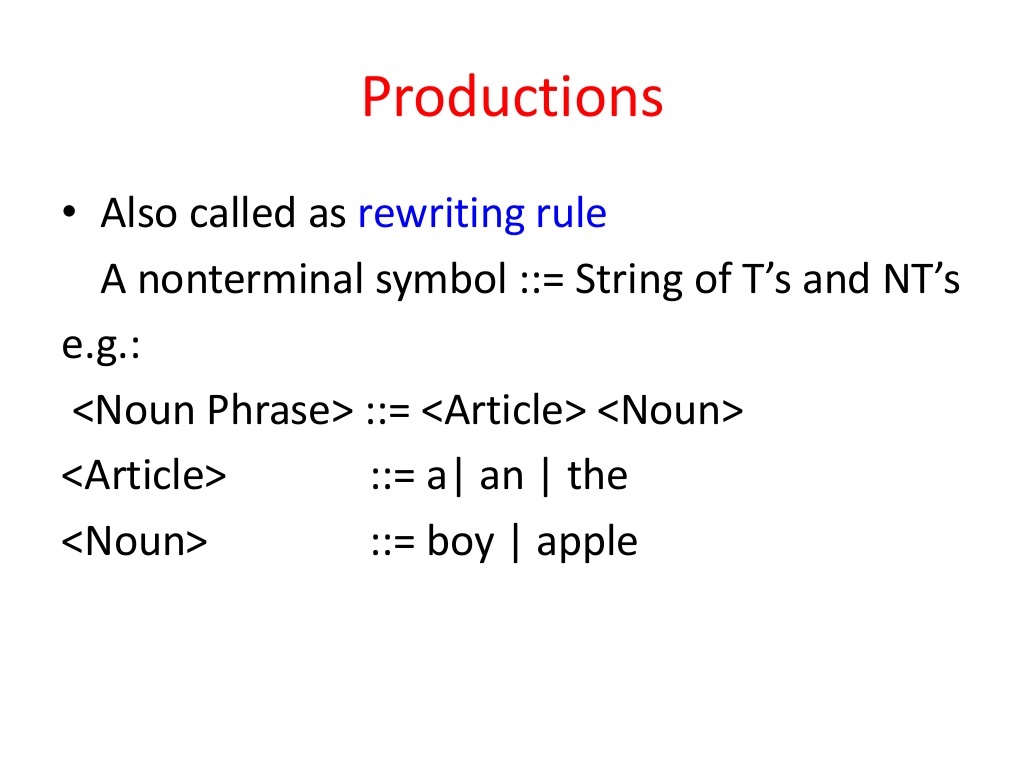 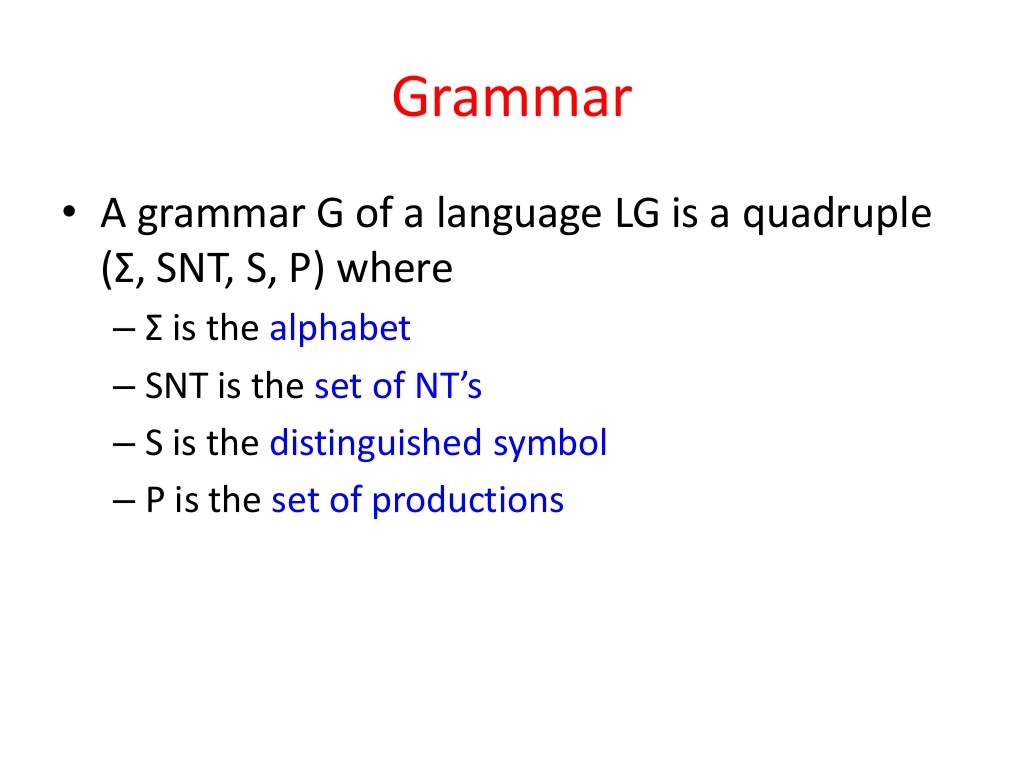 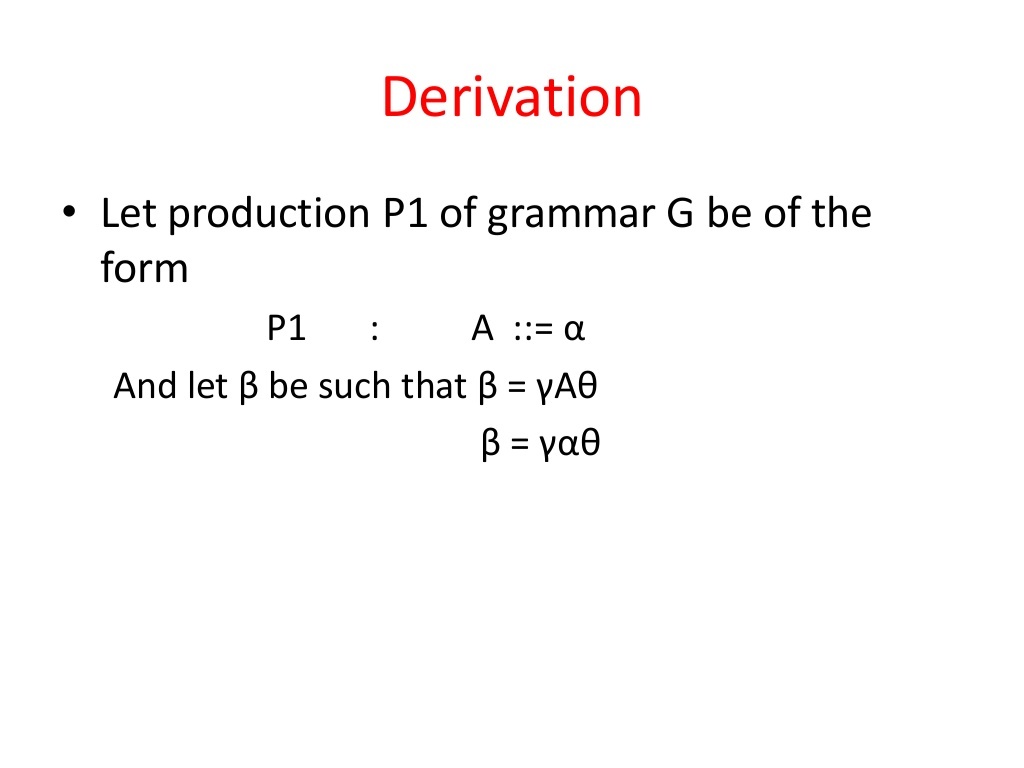 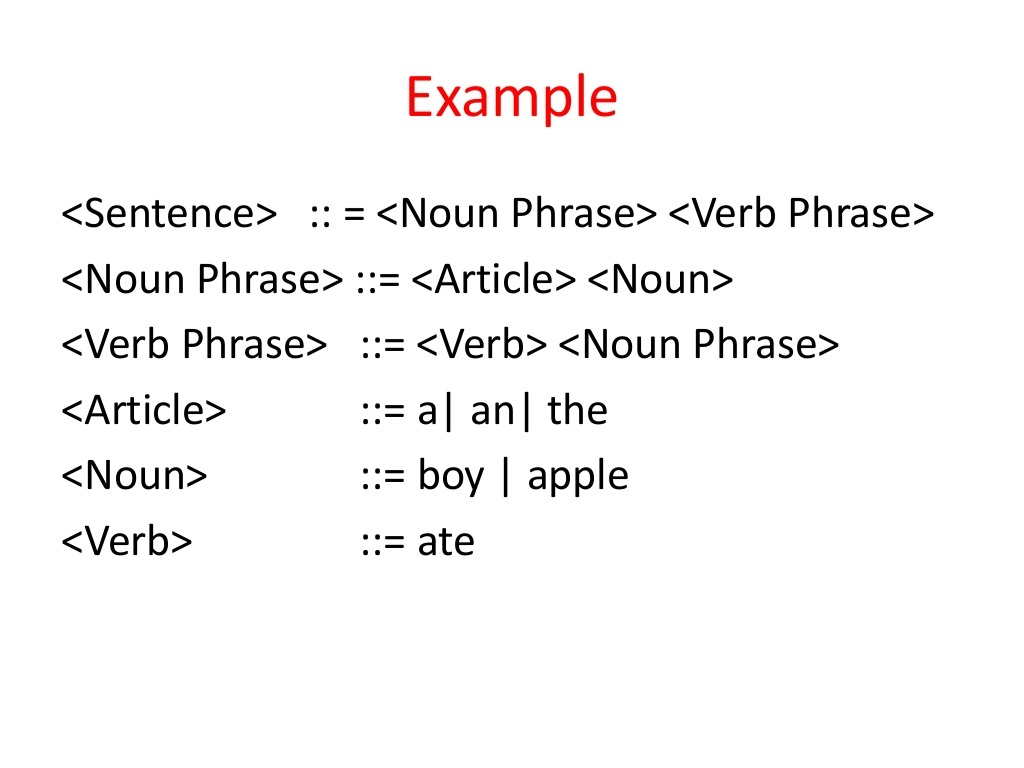 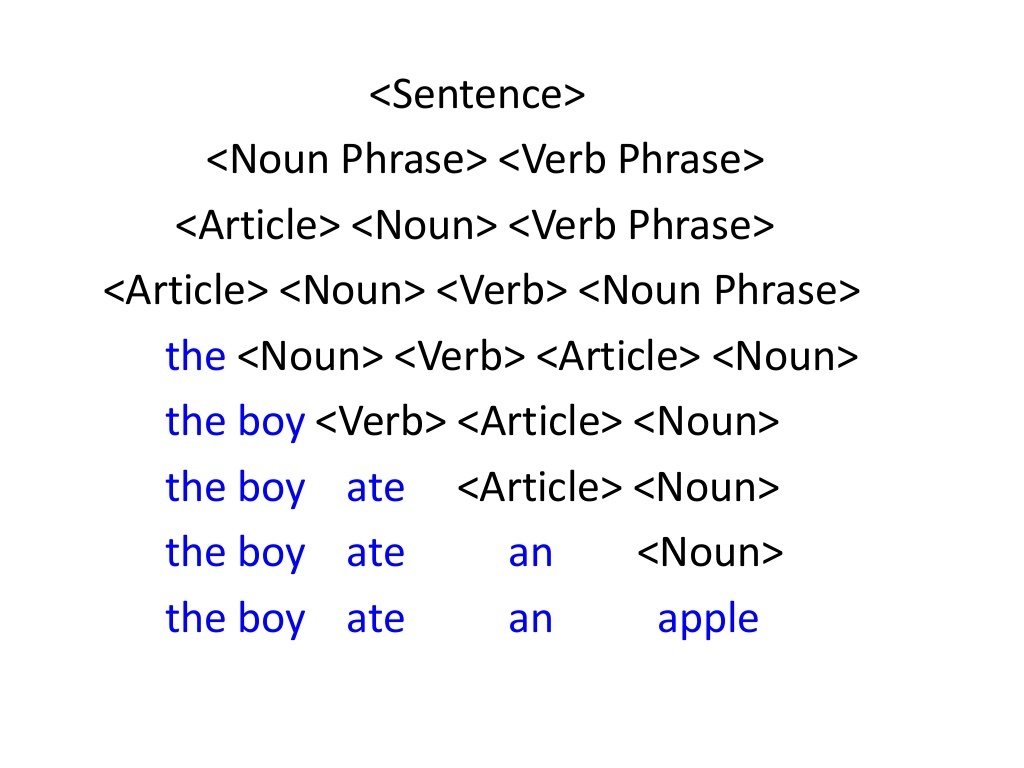 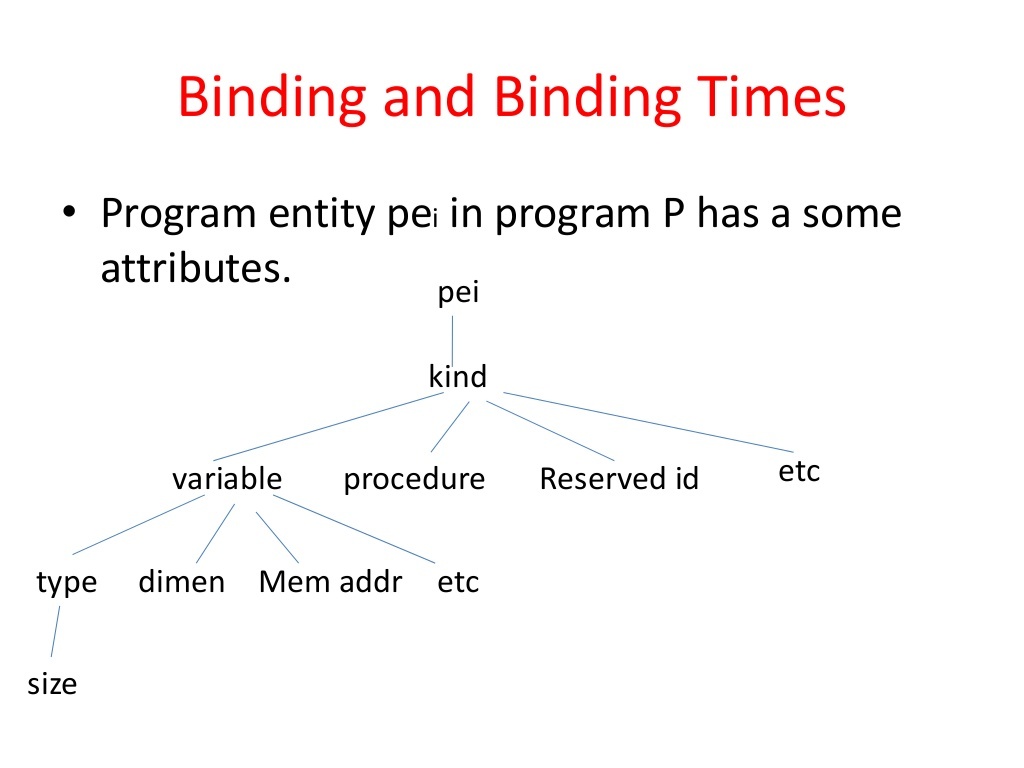 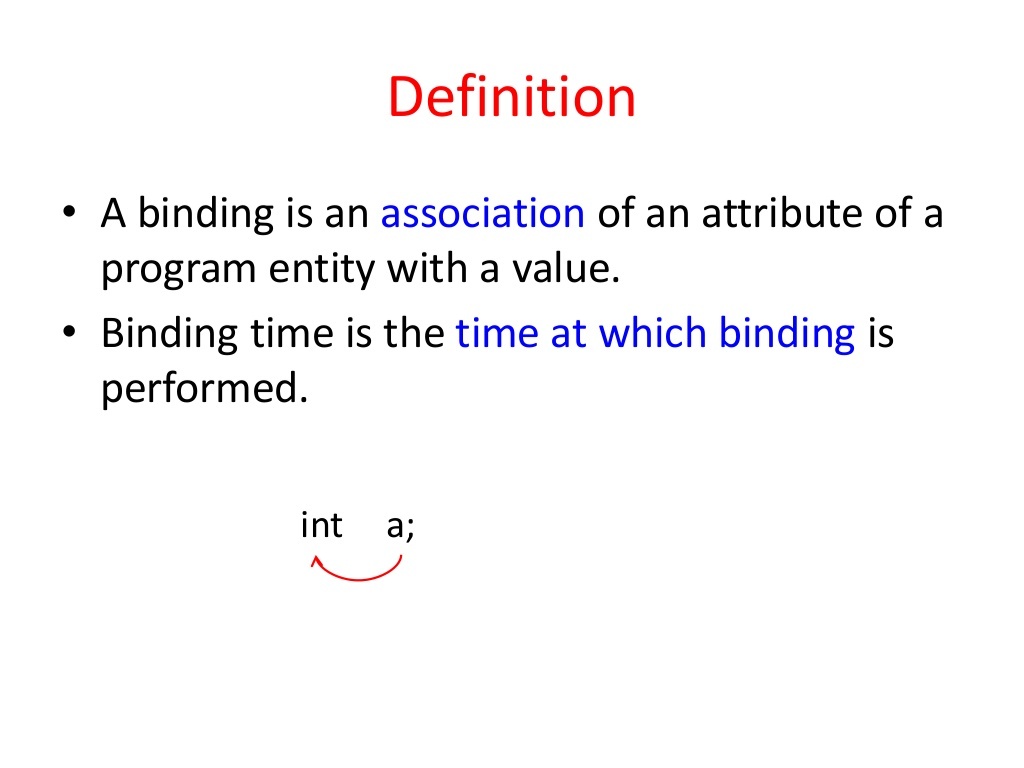 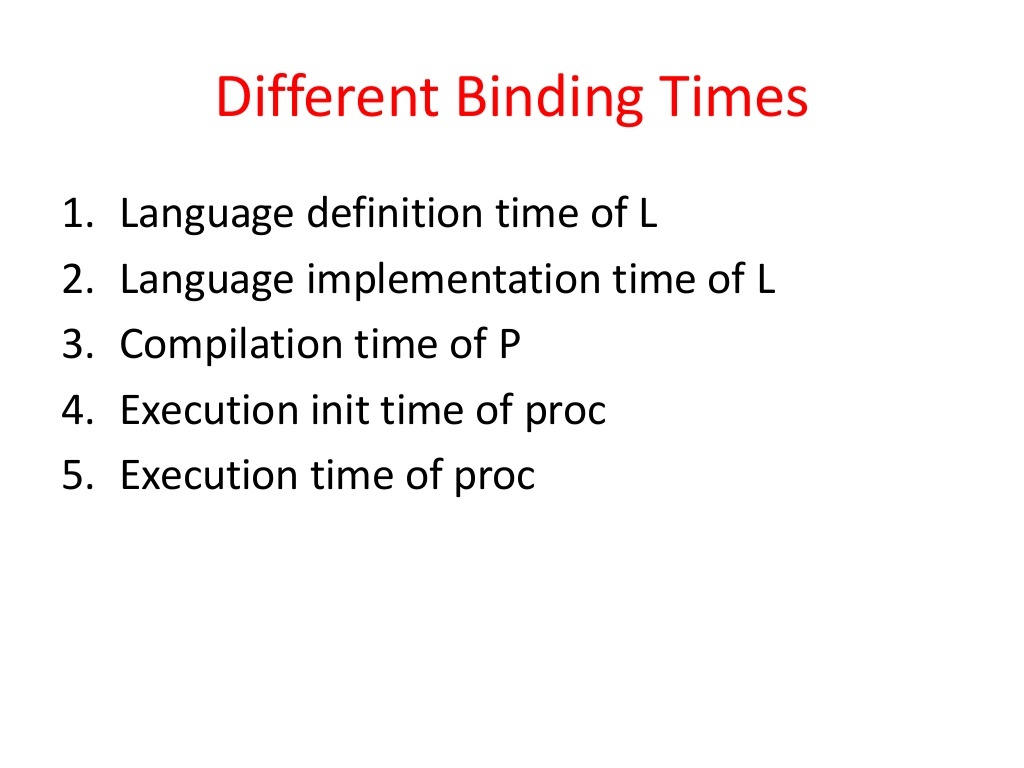 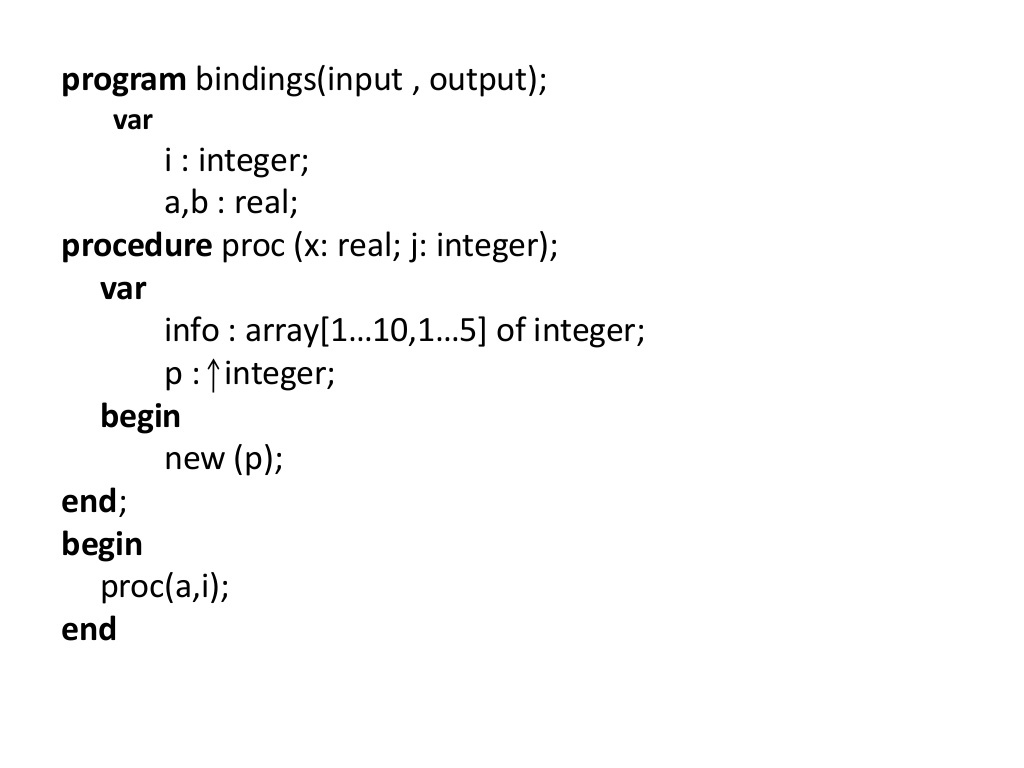 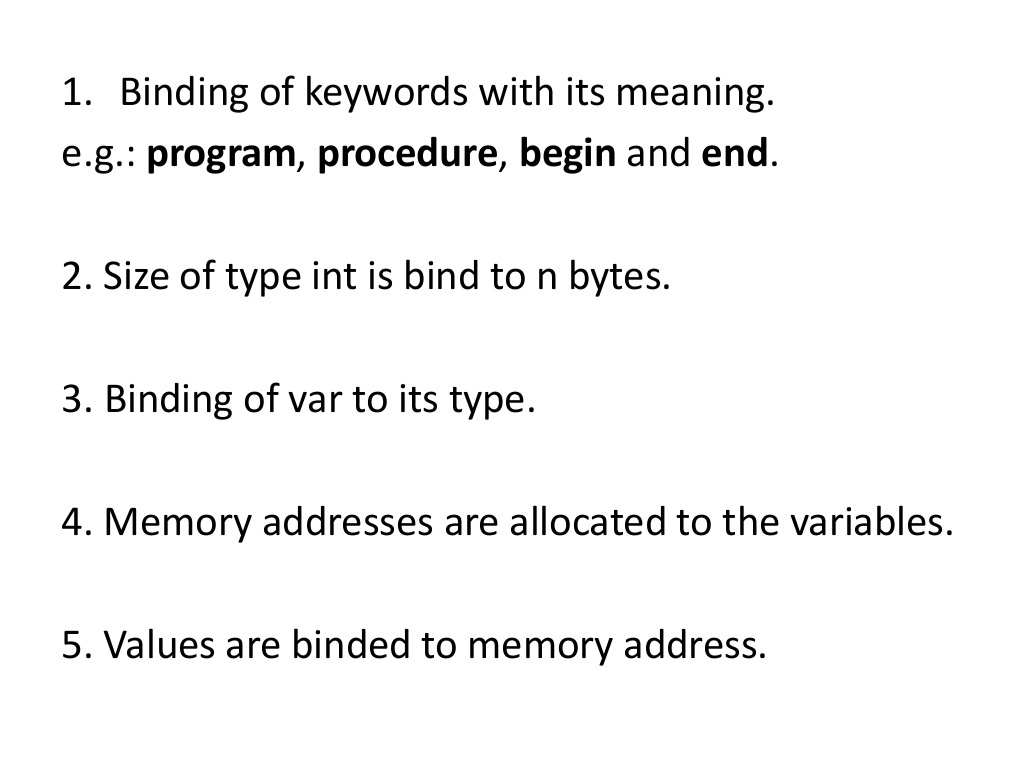 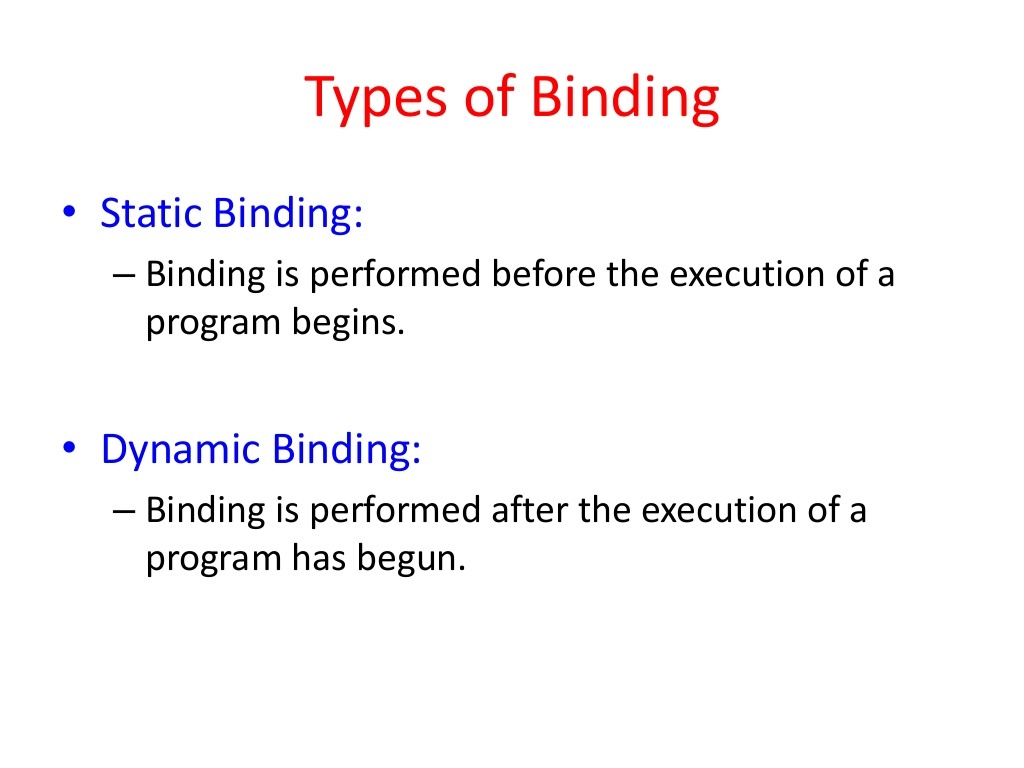 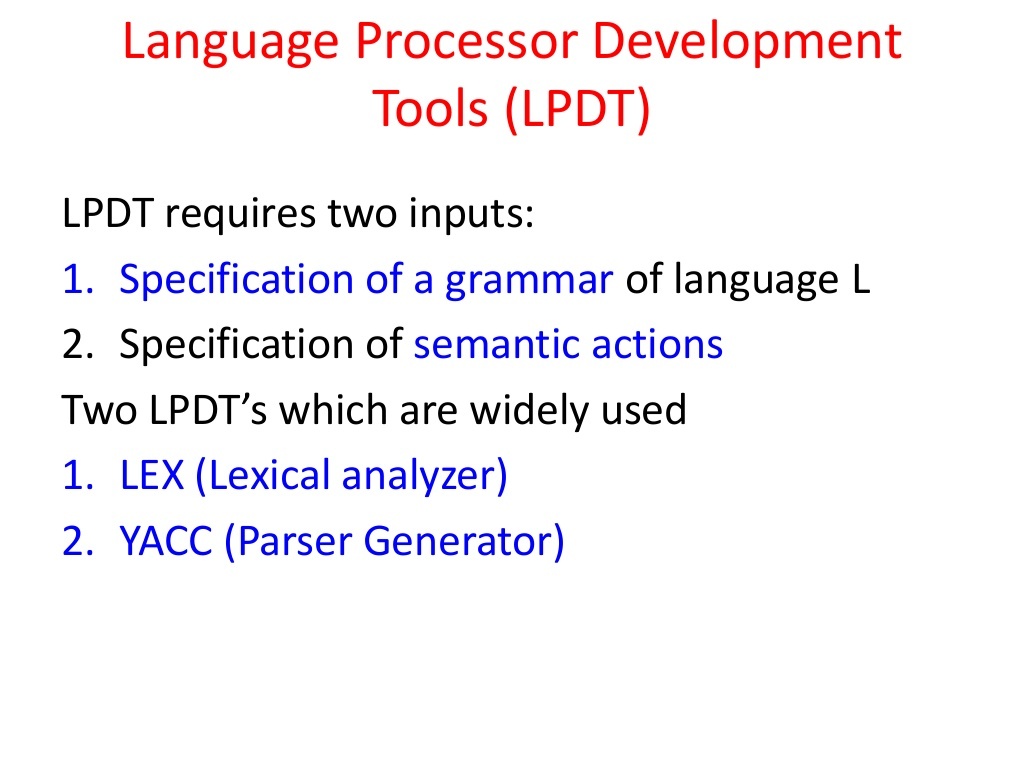 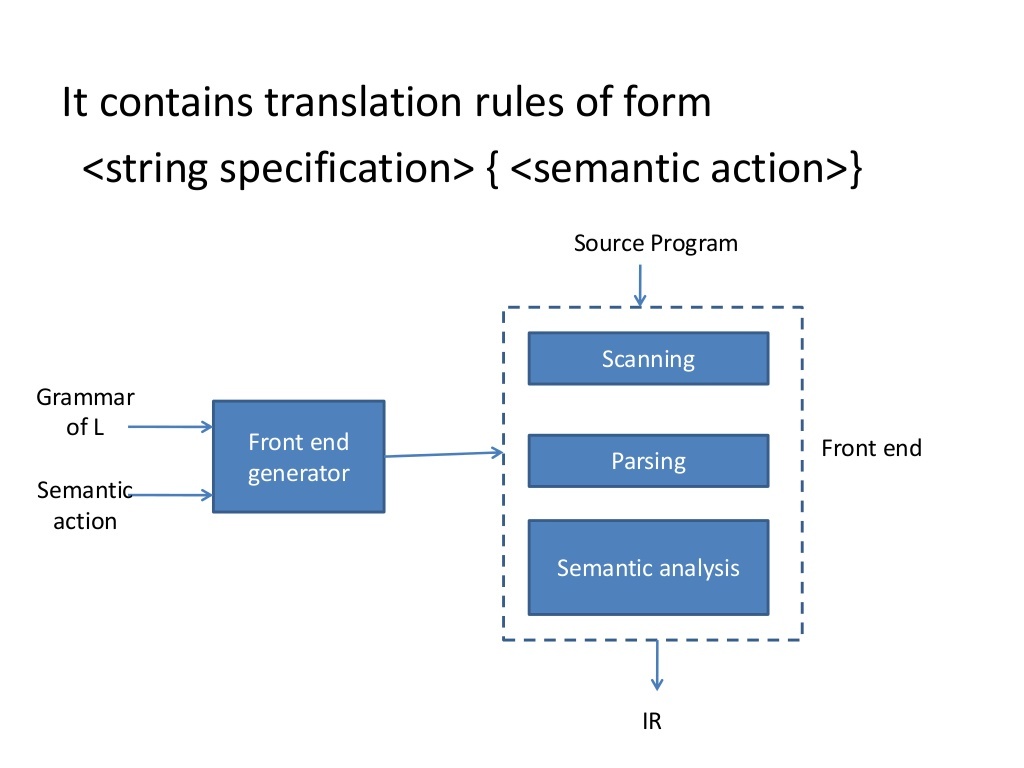 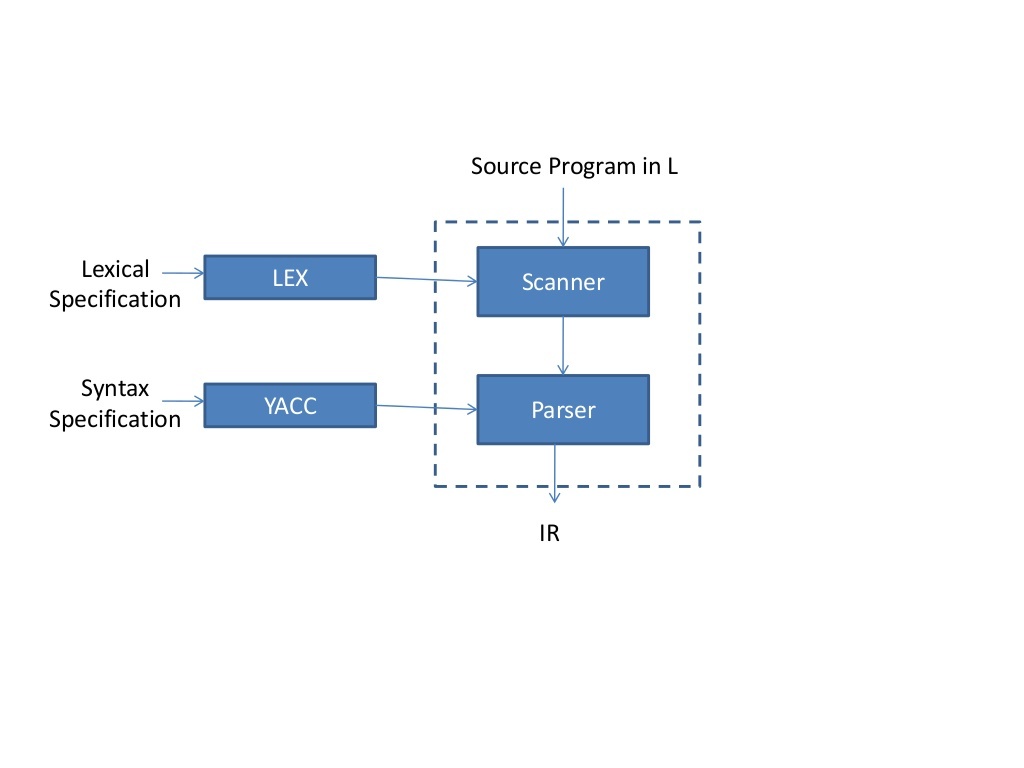 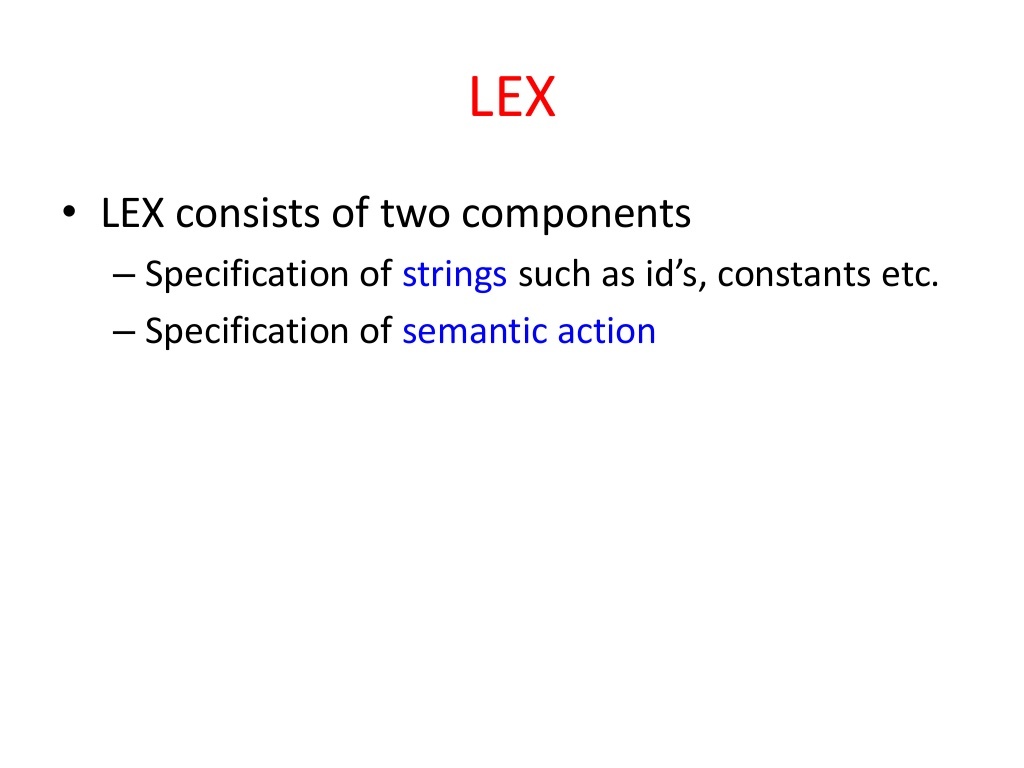 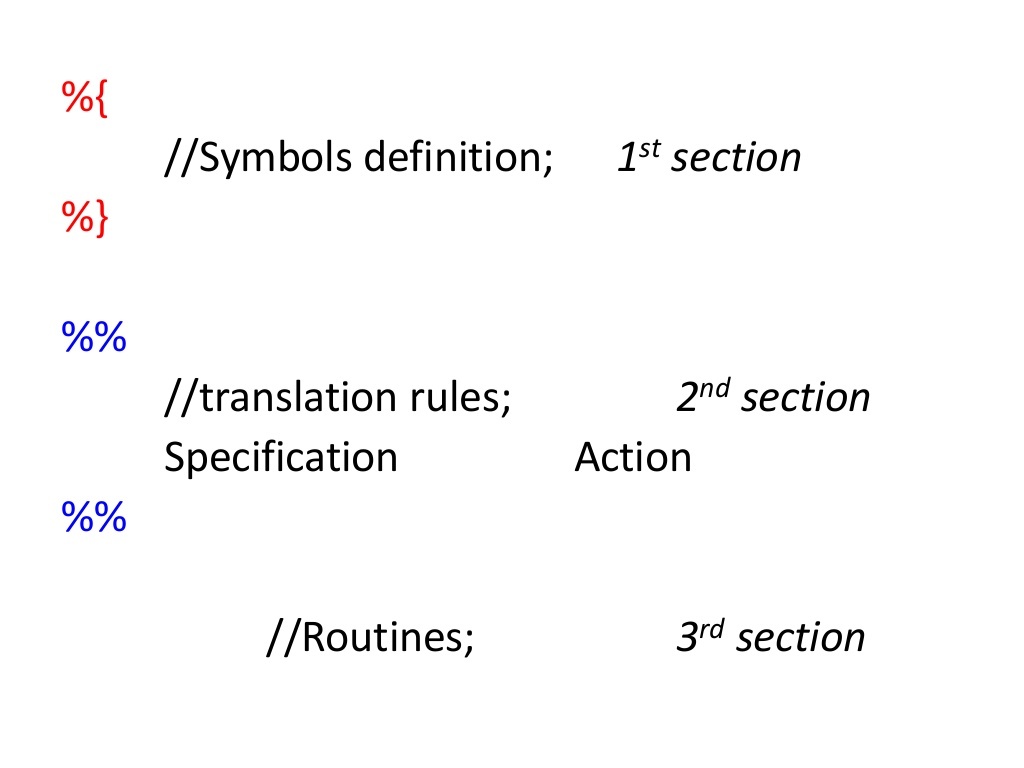 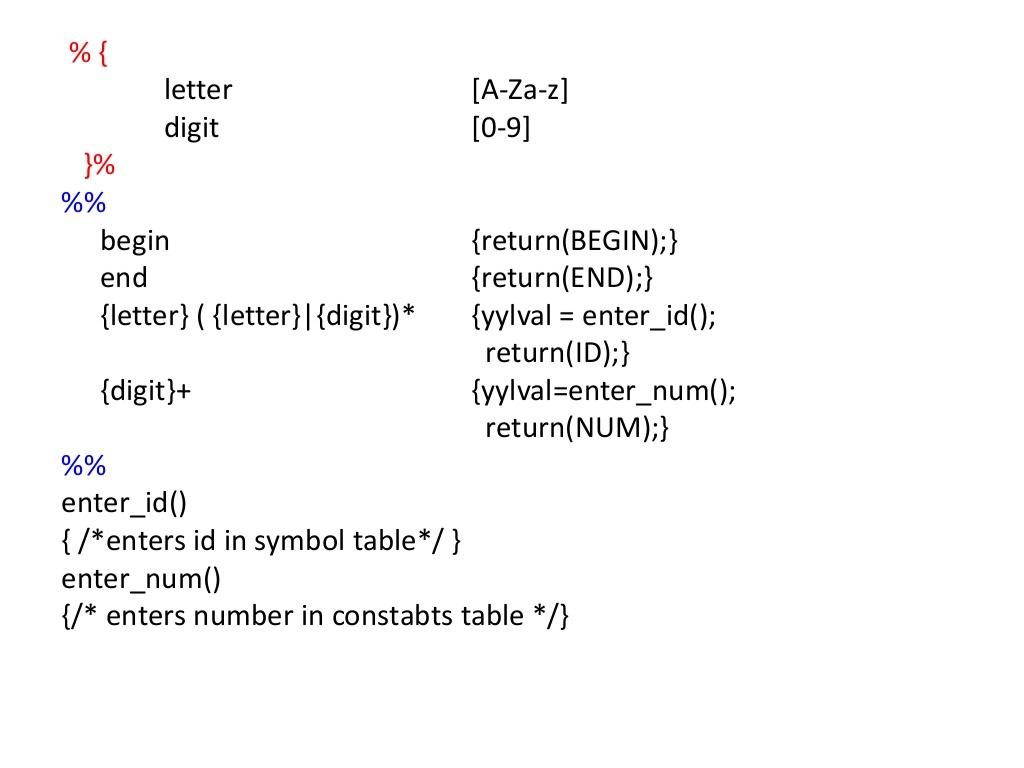 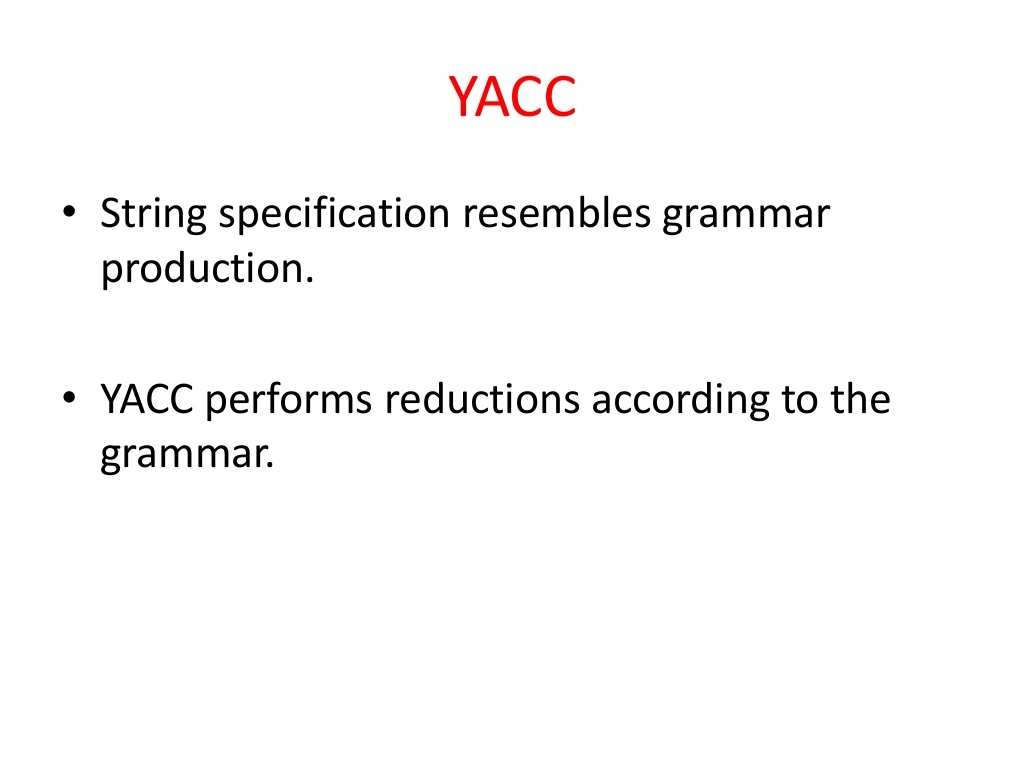 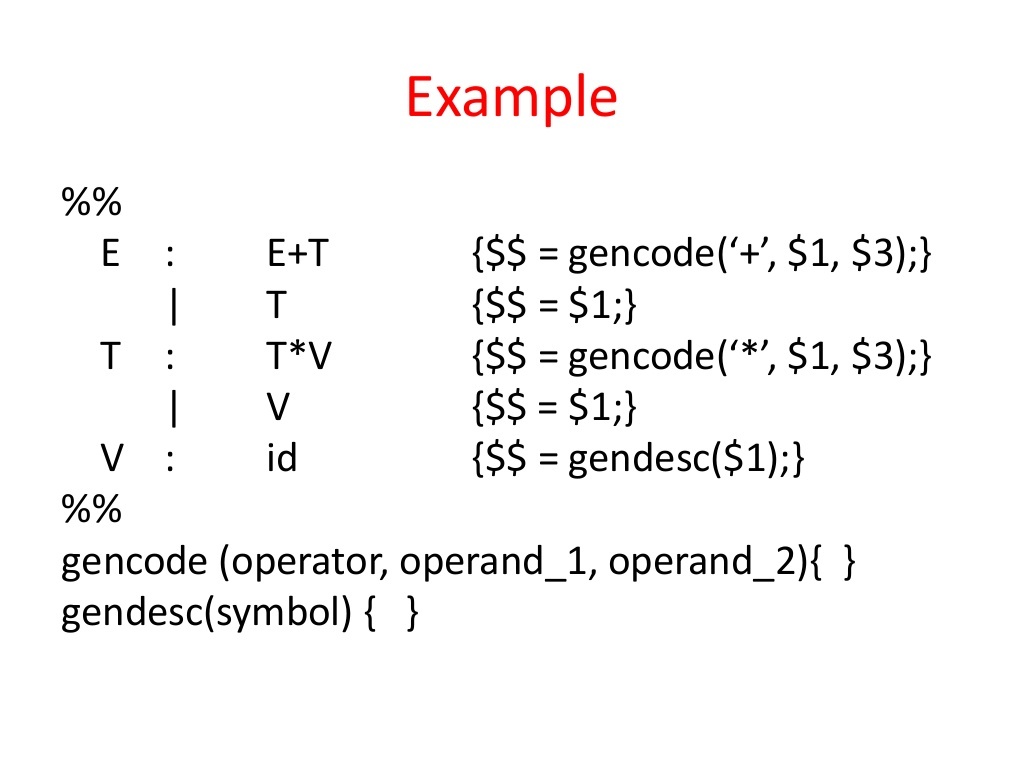 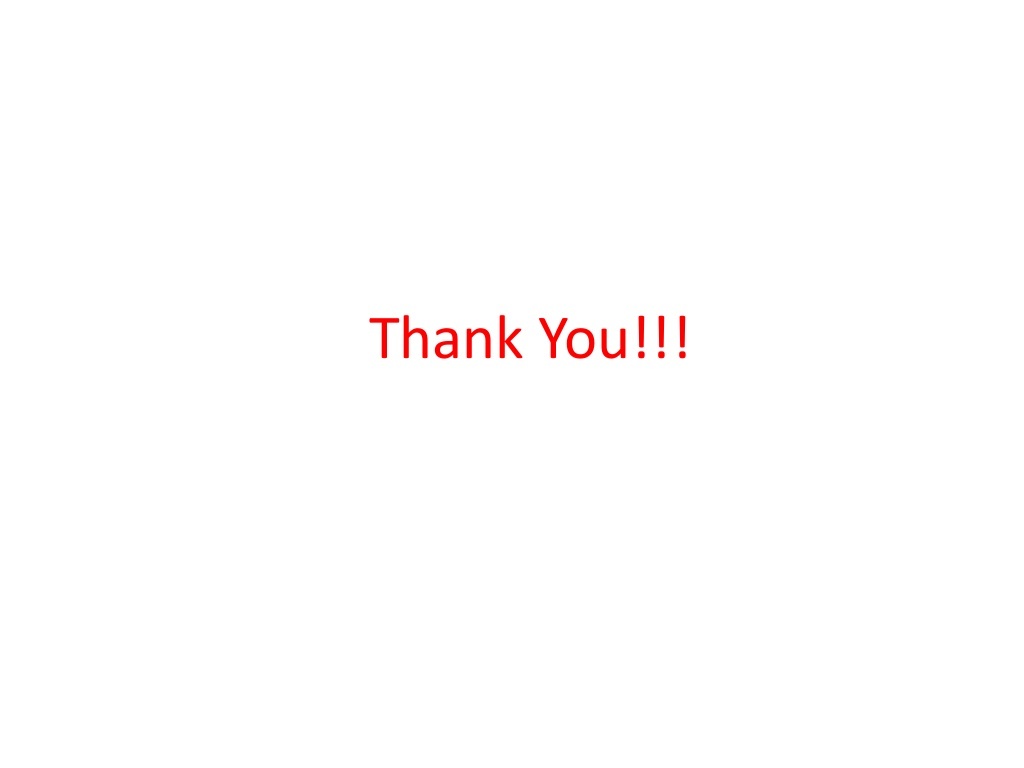